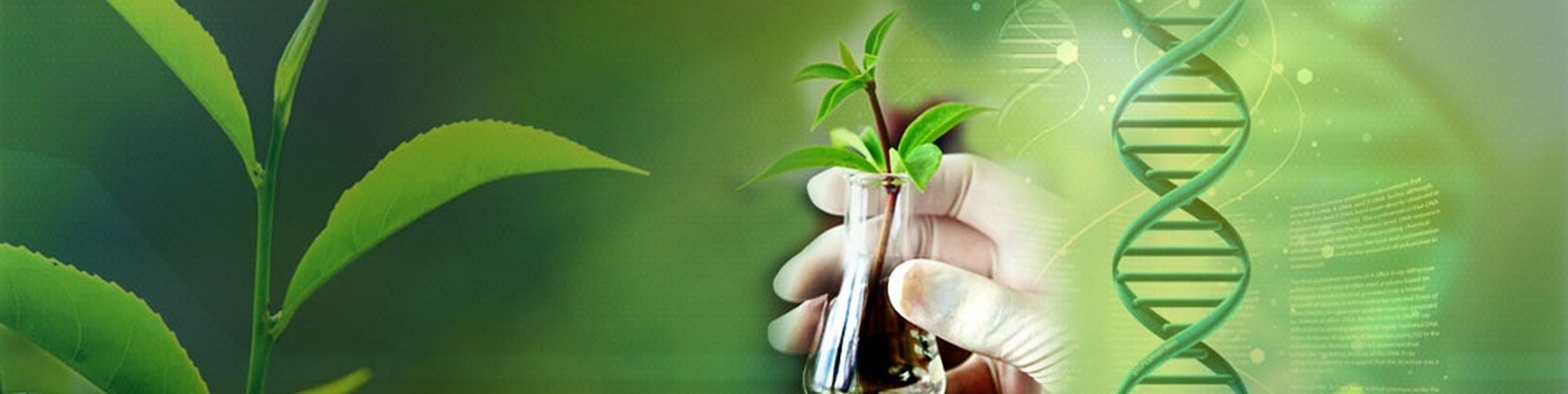 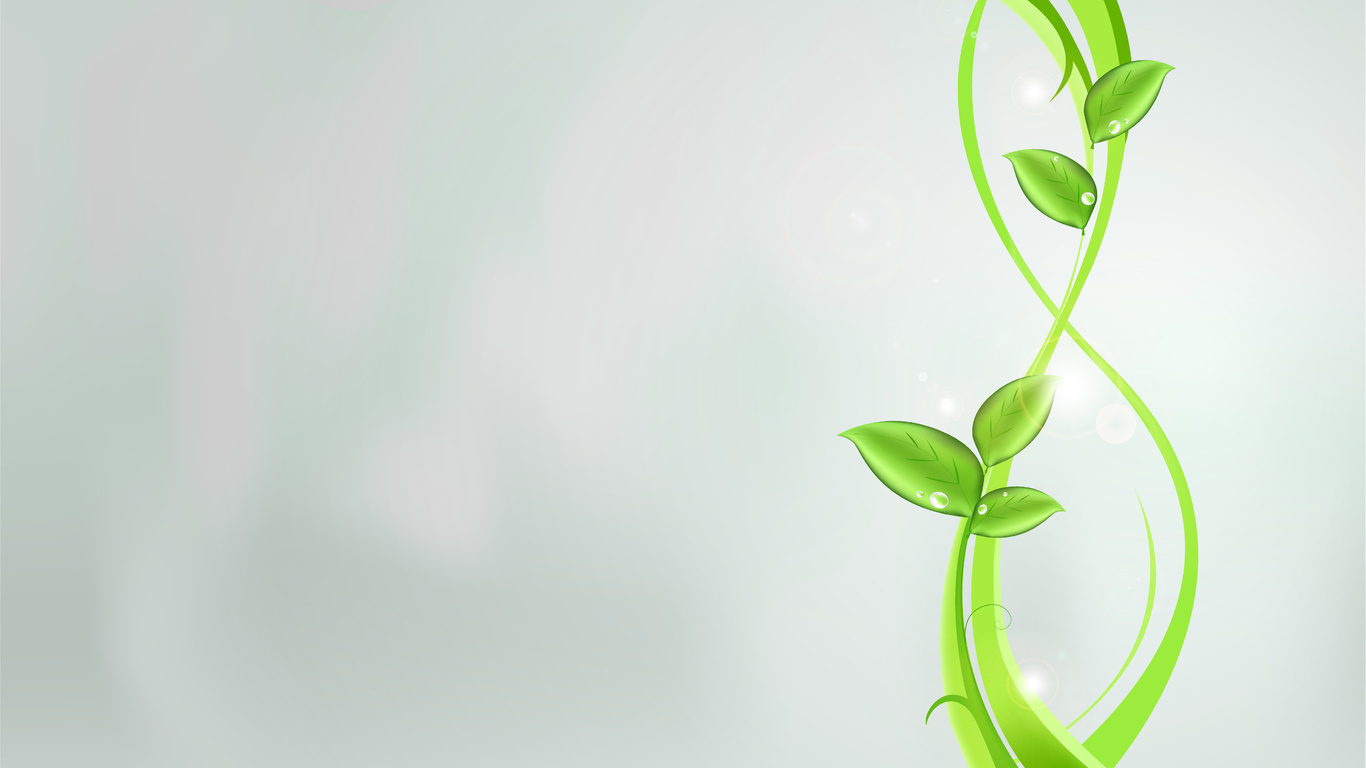 Проектная работа 
на тему:
Азотные удобрения: влияние на растения, почву, человека
Выполнила: ученица 9 «б» класса                       ГБОУ СОШ № 345 Невского района                           г. Санкт-Петербурга
Кобякова Виталина
Руководитель: Кушнаренко Анна Владимировна, 
Горохова Татьяна Анатольевна
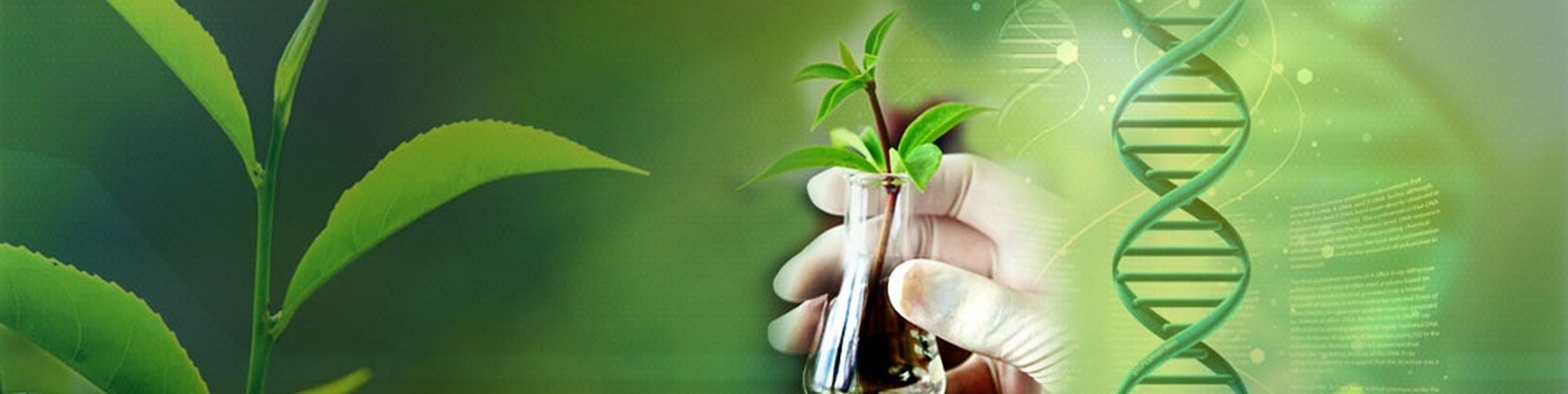 Введение
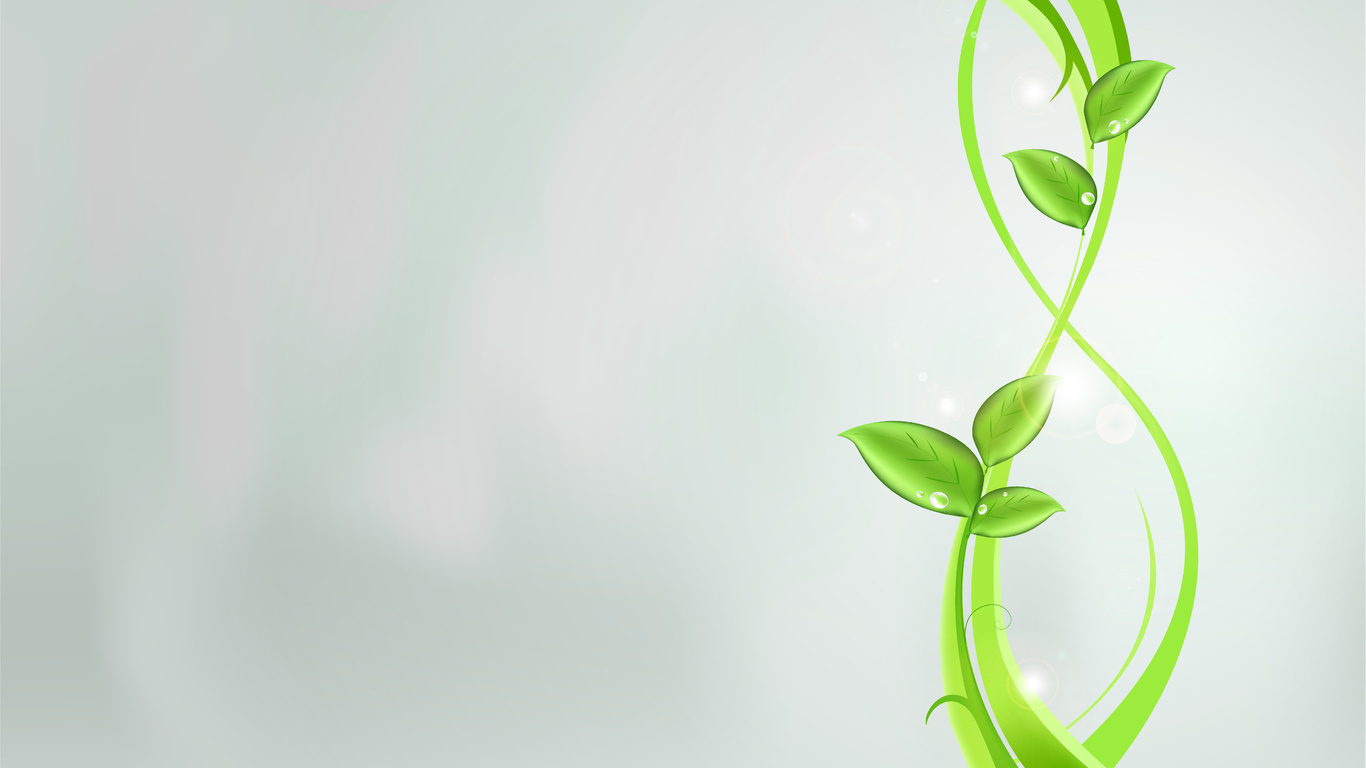 Цель работы:
изучение влияния азотных удобрений на рост и развитие растений, почву и человека.
В ходе исследования будут выполнены такие задачи как:
изучение литературы по агрохимии и соответствующих Интернет ресурсов;
изучение классификации азотных удобрений;
 наблюдение за ростом фасоли в условиях комнатного содержания;
анализ воздействия минеральных азотных удобрений (нормальное количество, умеренное количество, избыток) на прорастание семян, развитие и рост растений, почву и здоровье человека;
 проведение социологического опроса среди 9 классов с целью выявления уровня осведомленности учащихся об опасности избытка удобрений/влияния их на организм человека.
Гипотеза проектной работы:
Удобрения оказывают на растения положительное влияние, а на организм человека отрицательное.
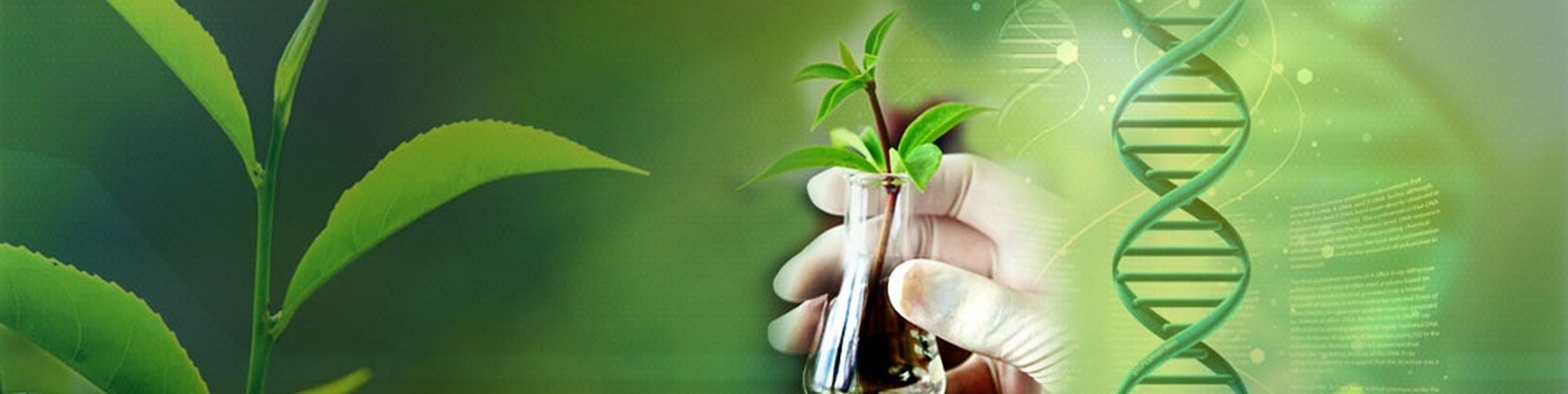 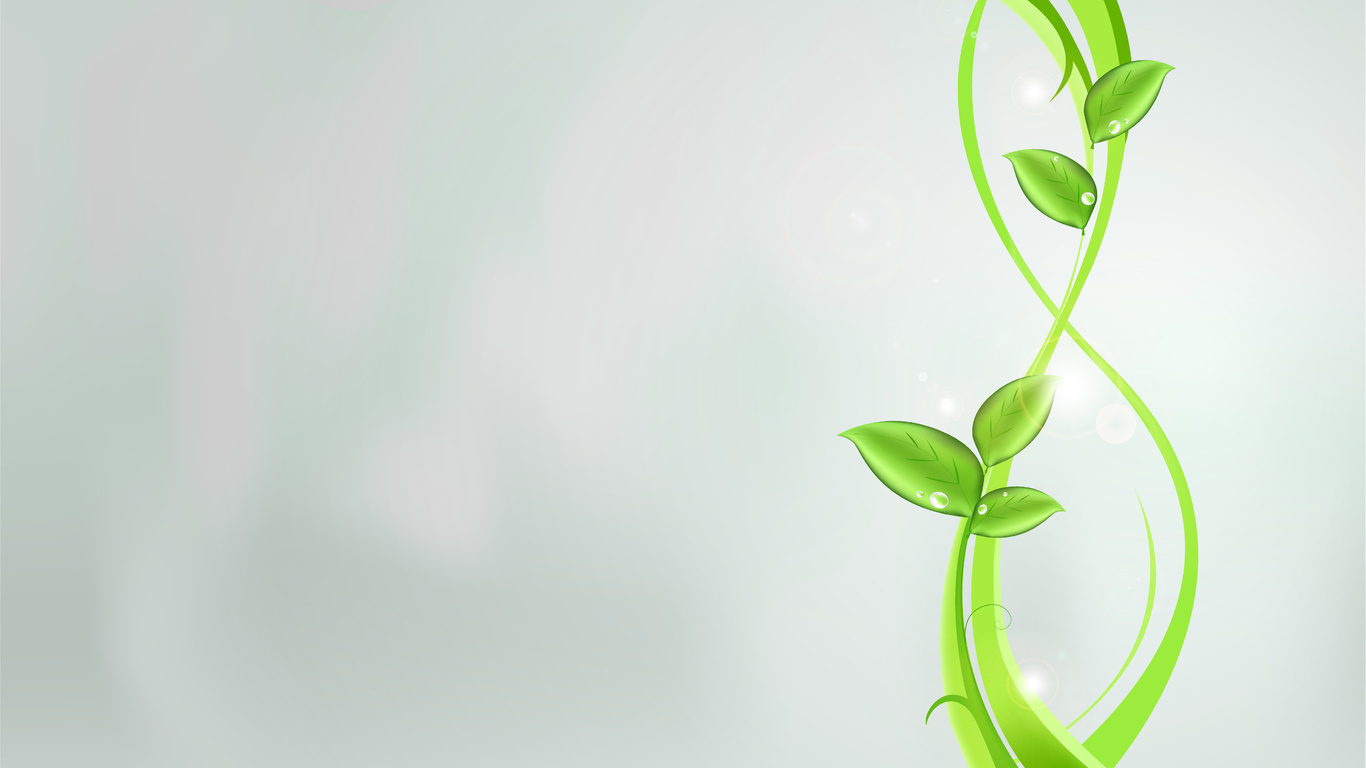 История создания азотных удобрений
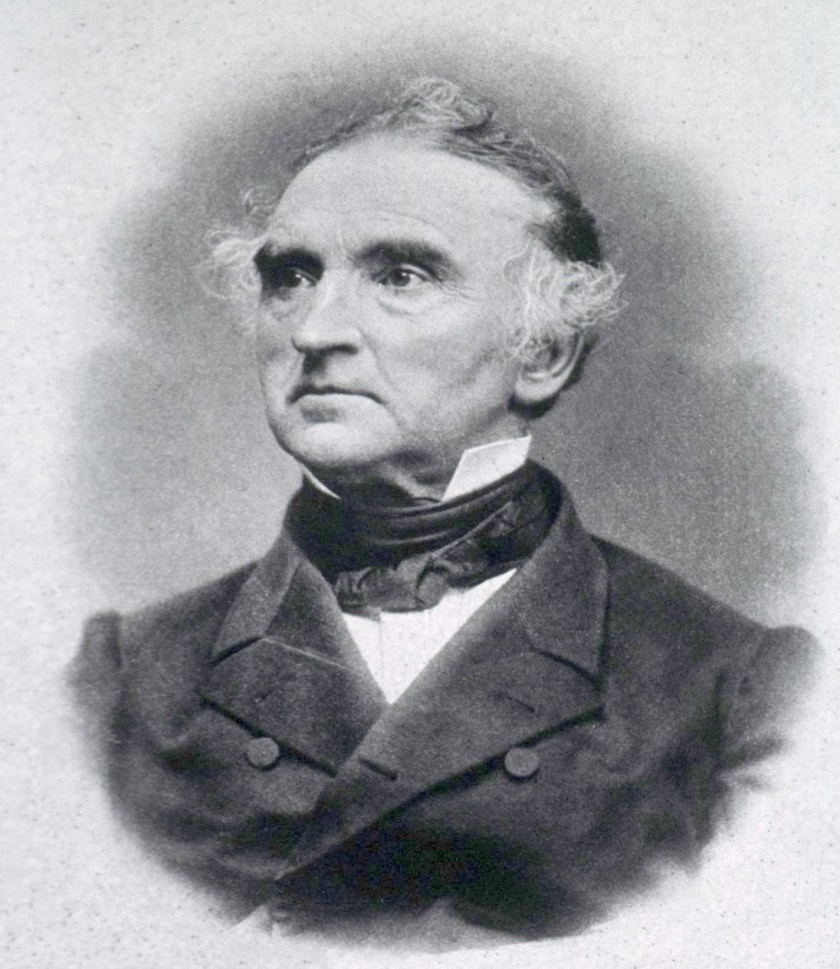 Азотные удобрения – это азотсодержащие соединения, основным предназначением которых является повышение уровня содержания азота, и, как следствие, увеличение показателей урожайности.
До недавних пор азотные удобрения появлялись в земле  исключительно естественным путем 
Долгое время человечеству было известно только одно естественное природное вещество – селитра,
но благодаря стараниям Юстуса Либиха стало очевидным, что старые способы получения селитры 
не покроют растущих потребностей. Поэтому с 1830 г. добывать ее начали в Чили, в пустыне Атакама.
Юстус Либих (1803-1873)
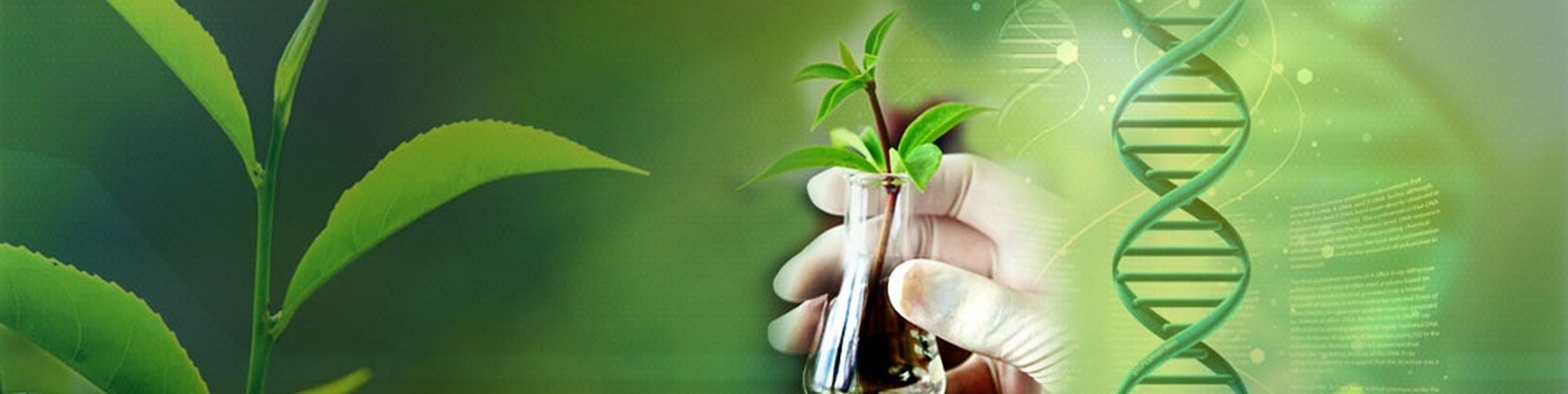 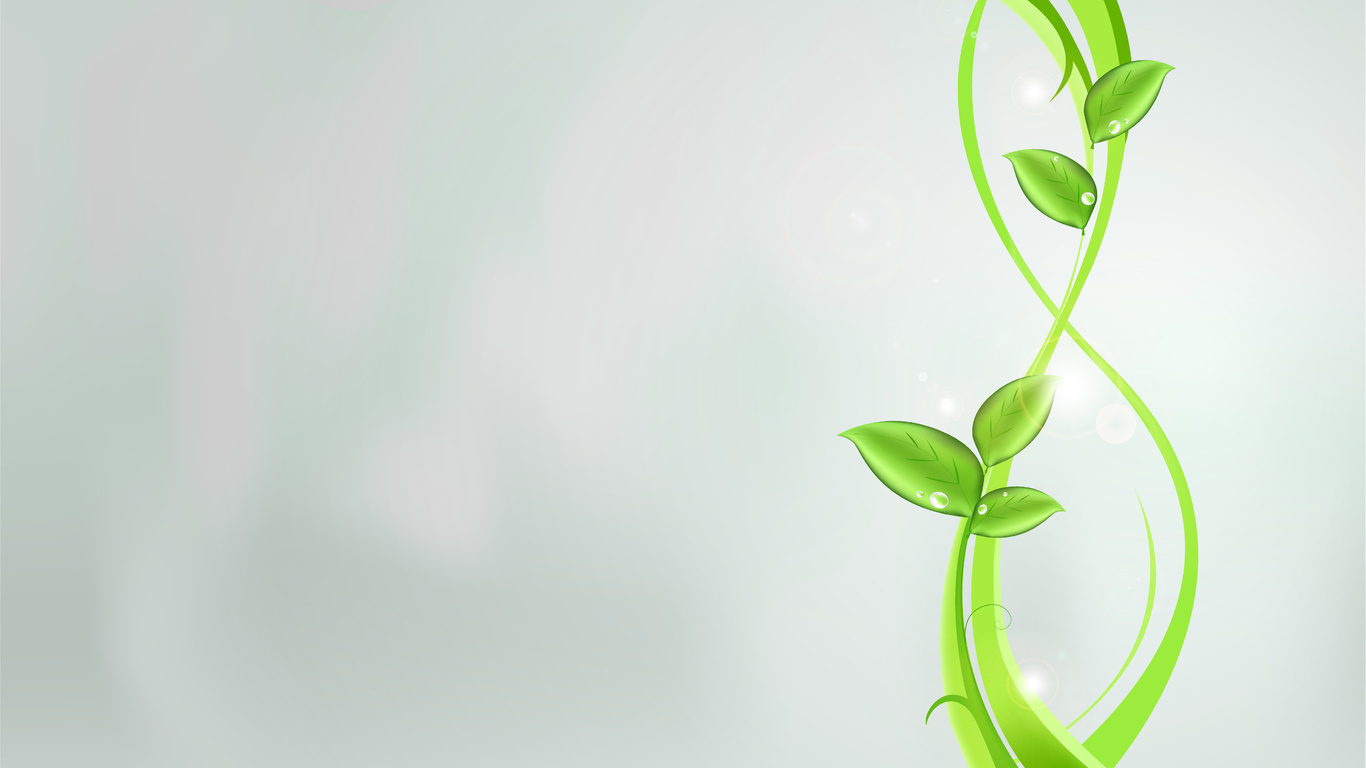 История создания азотных удобрений
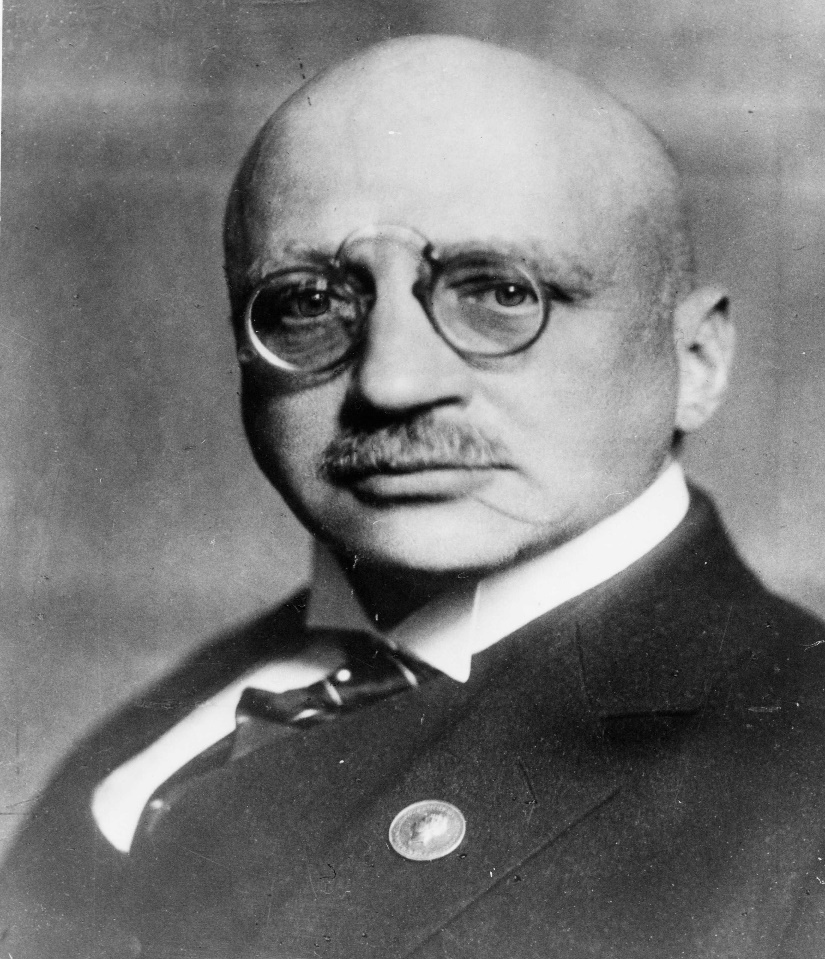 В 1909 г. был разработан
 еще один метод связывания азота,
 по которому азот сначала превращали в аммиак, 
а уже из него производили нитраты или иные азотистые соединения. Разработал этот метод немецкий химик Фриц Габер.
Фриц Габер (1868-1934)
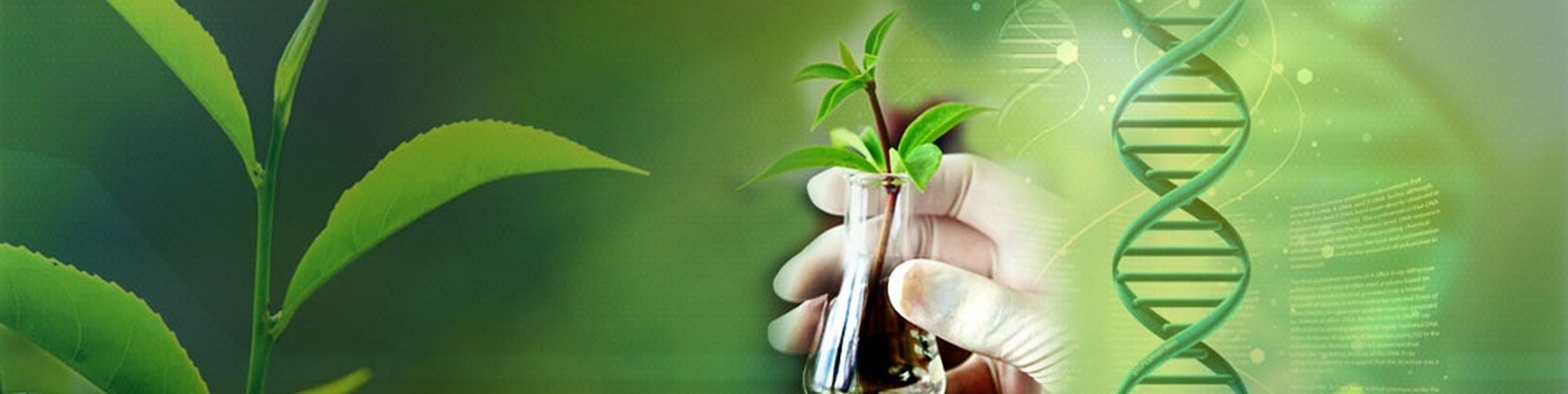 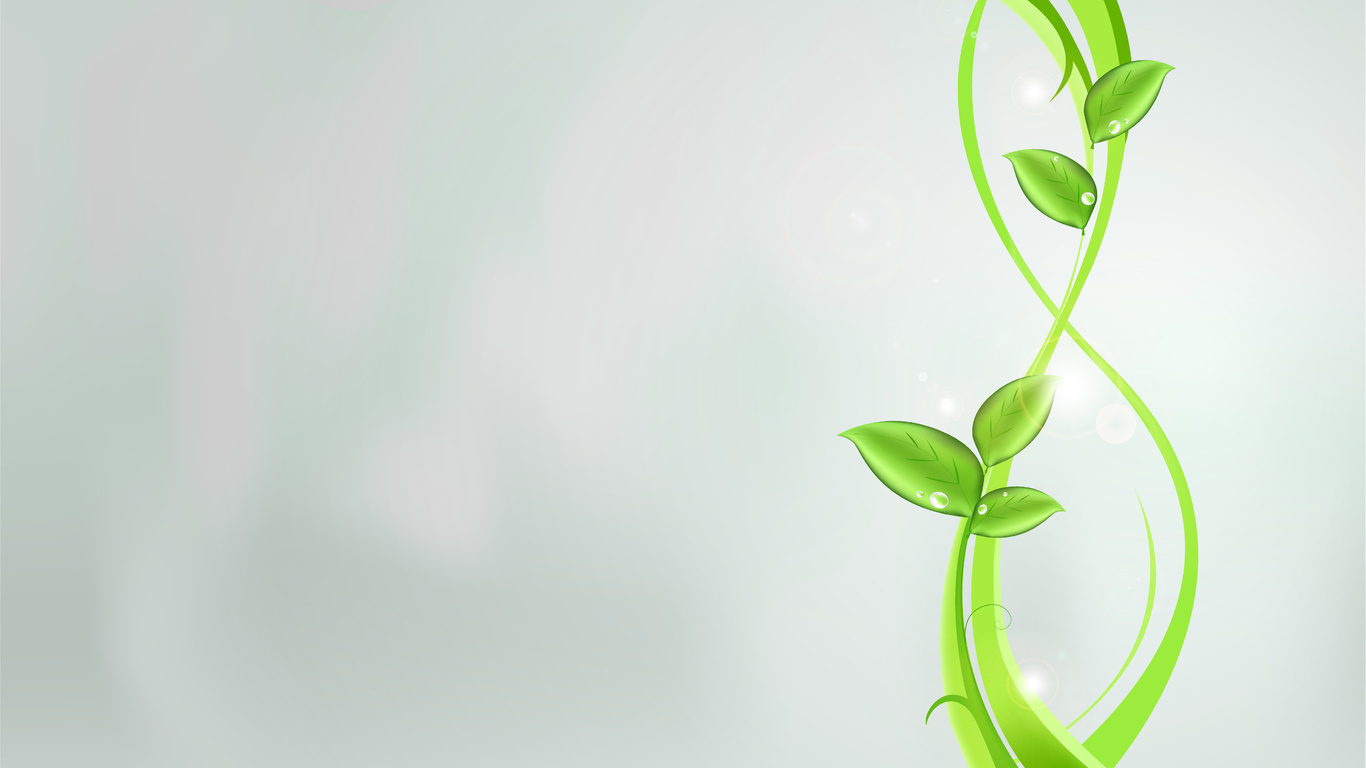 Общие сведения об азотных удобрениях
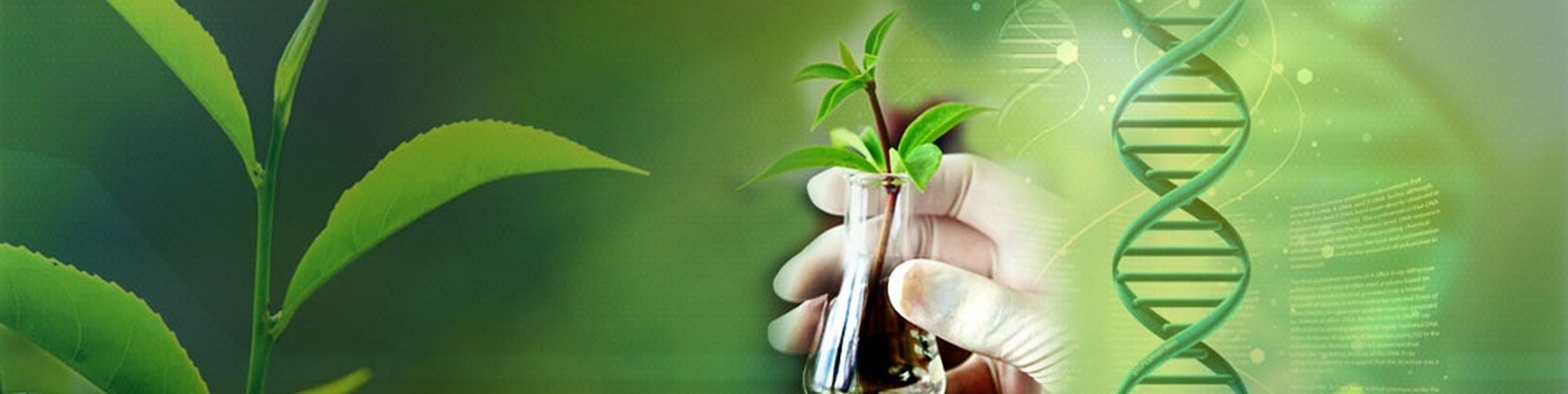 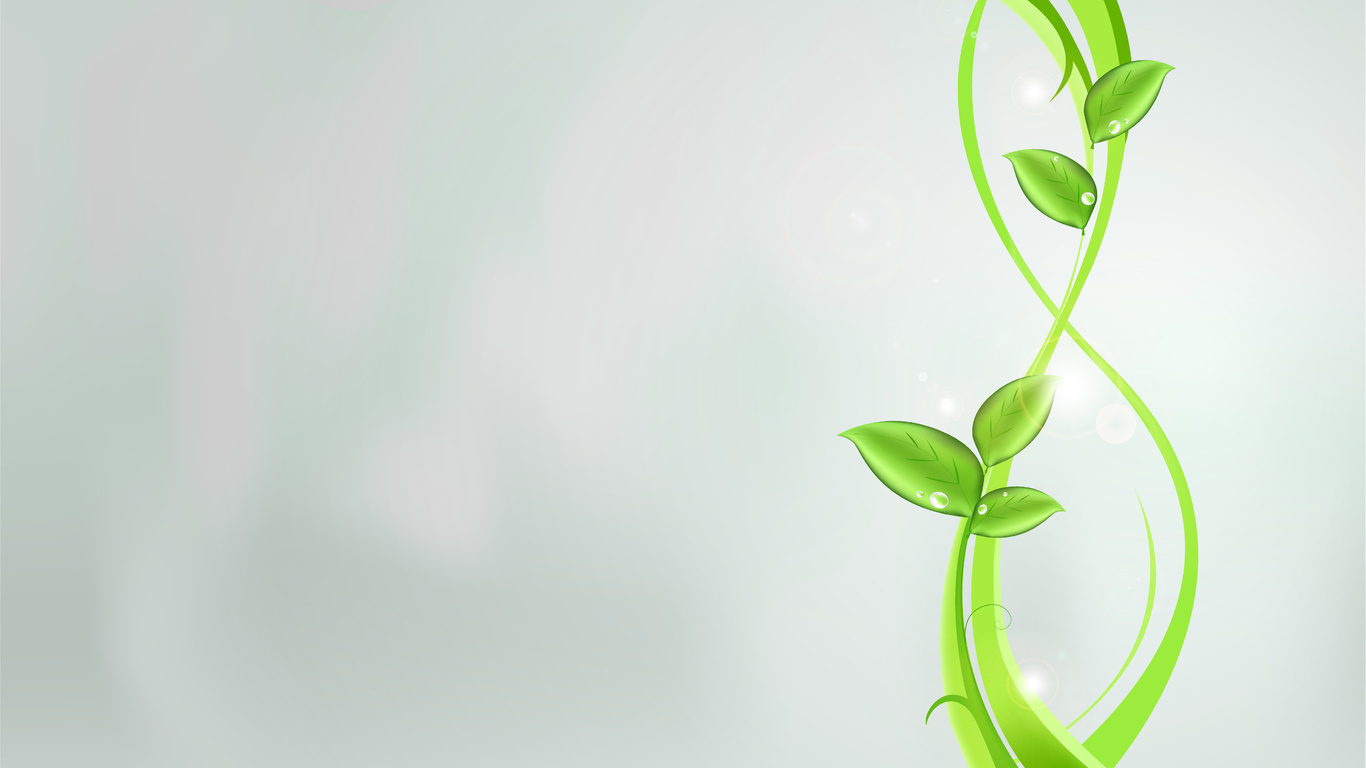 Эффективность азотных удобрений
Азотные удобрения эффективны на всей территории РФ. При использовании полного минерального удобрения (NPK).
Эффективность зависит от ряда факторов, среди которых следует рассматривать географический аспект.
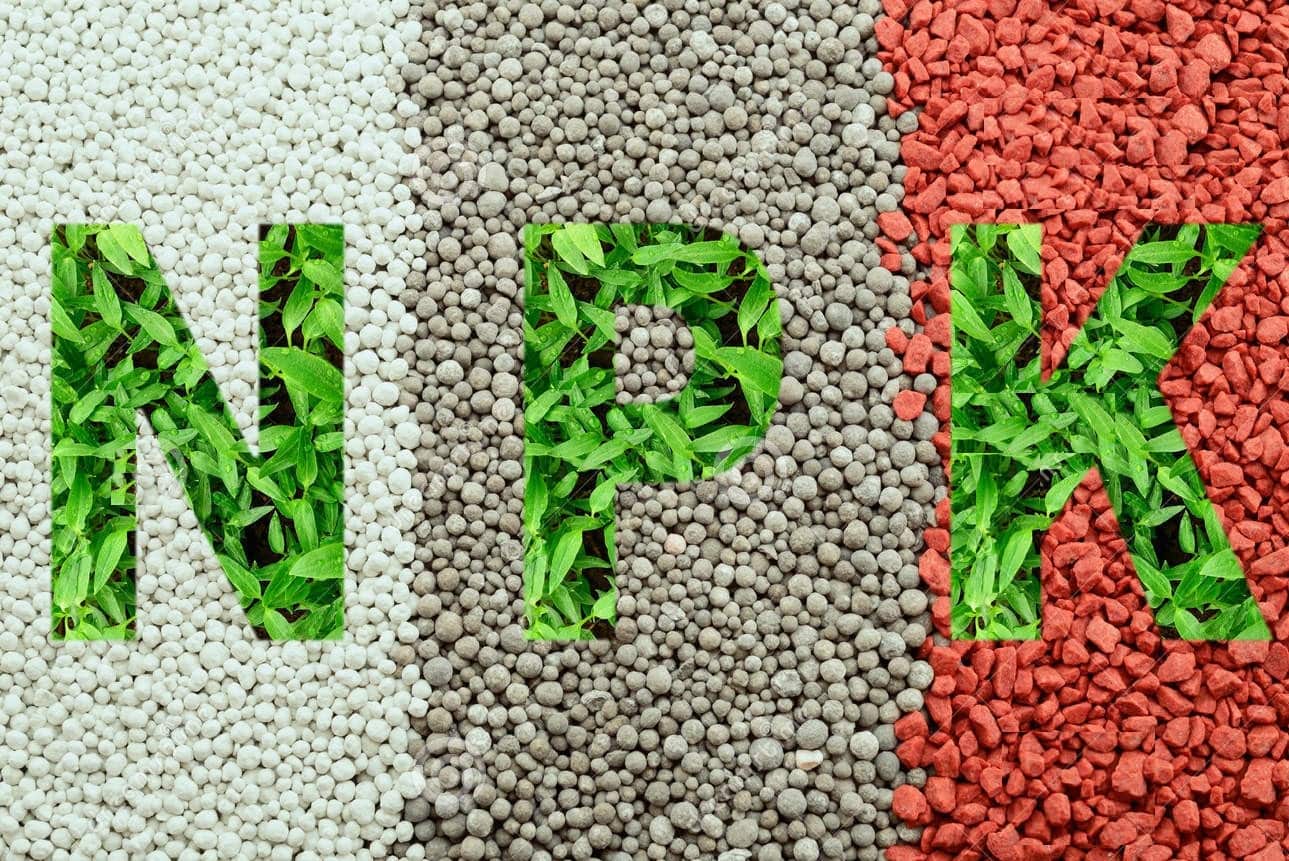 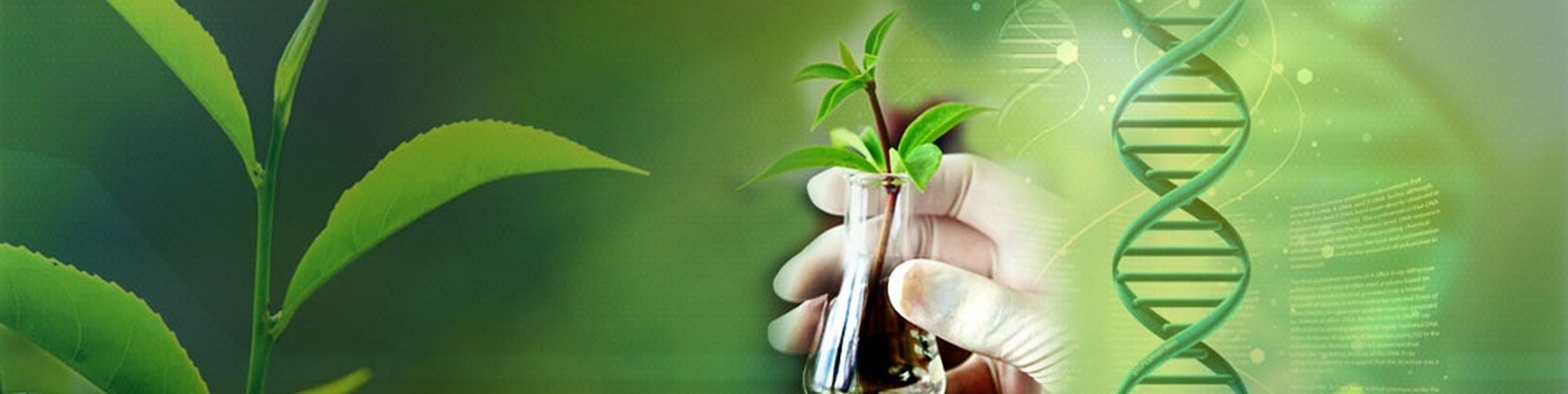 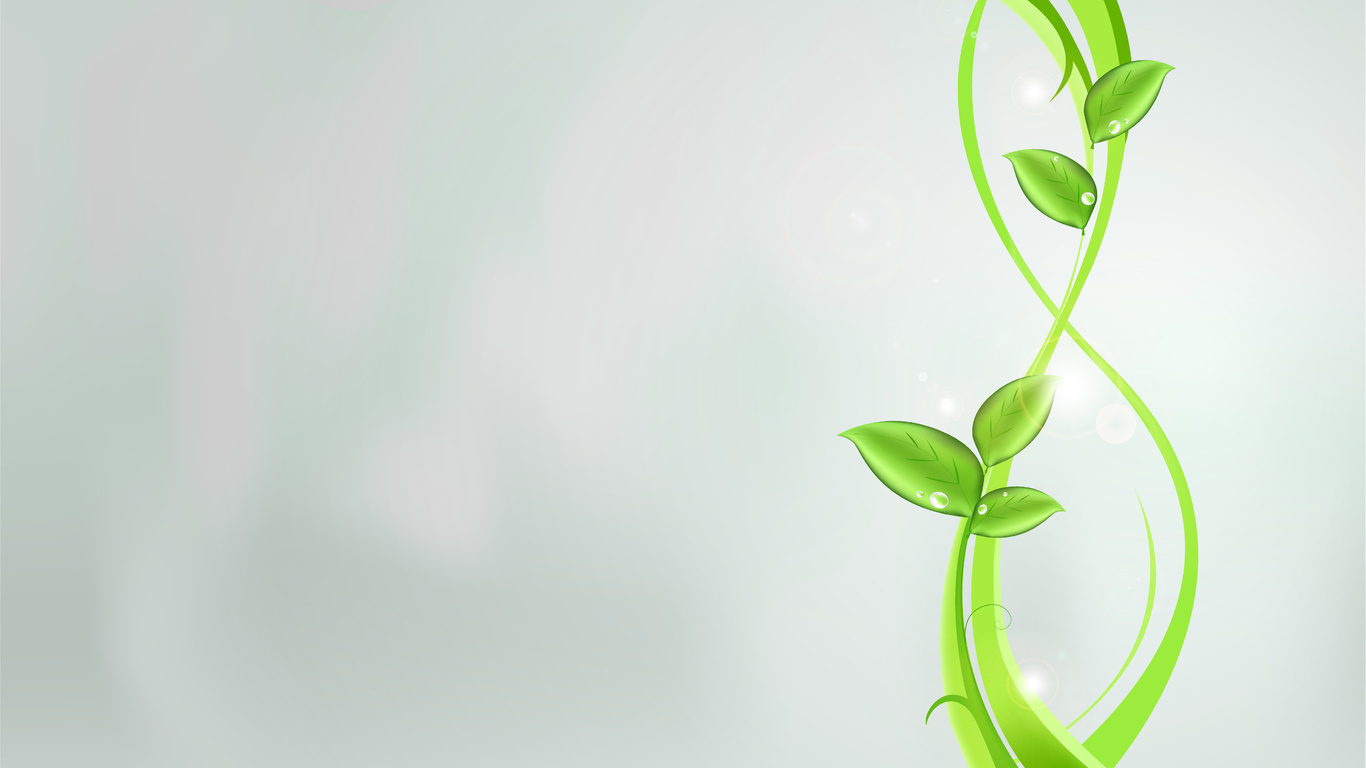 Эффективность азотных удобрений
Эффективность азотных удобрений во многом определяется правильностью выбора форм, доз, способа внесения. С повышением доз азотных удобрений урожайность культур увеличивается однако использование слишком высоких доз не только не обеспечивает рост урожайности но и приводит к ухудшению качества продукции.
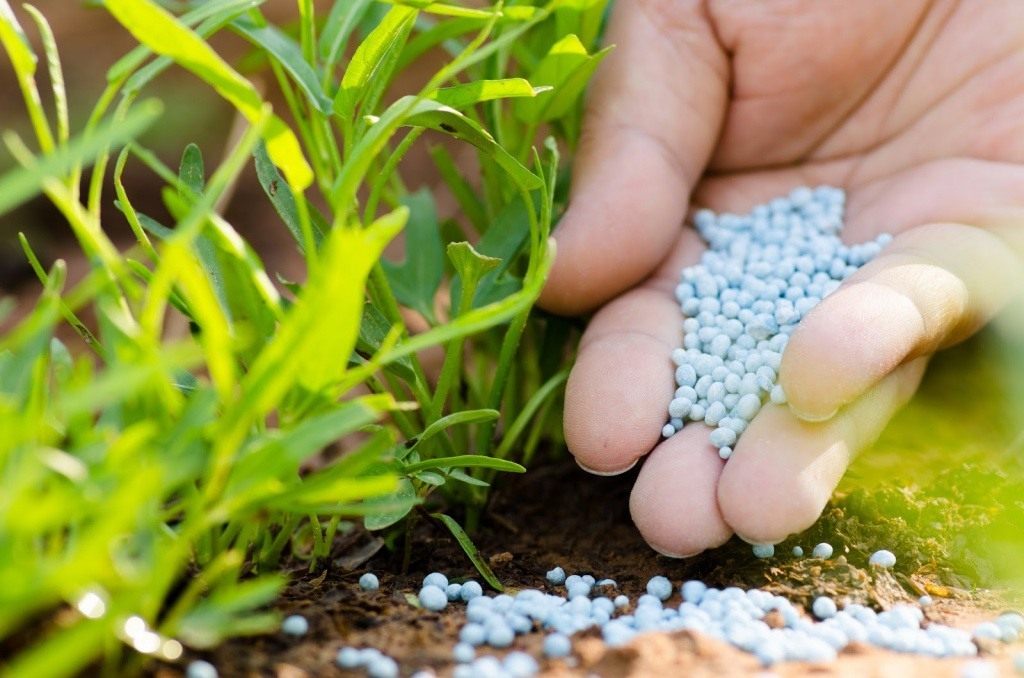 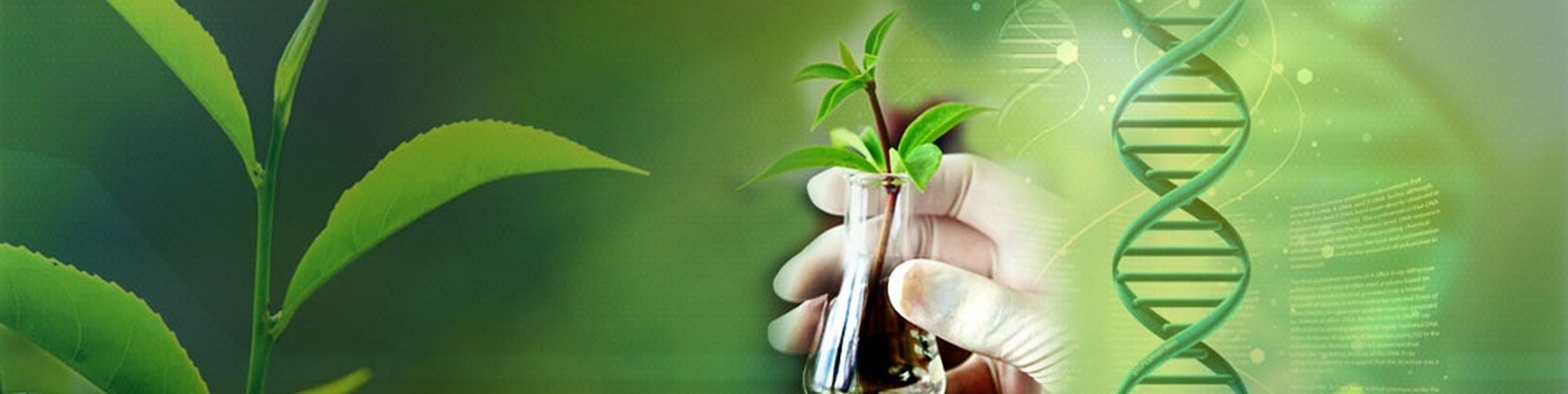 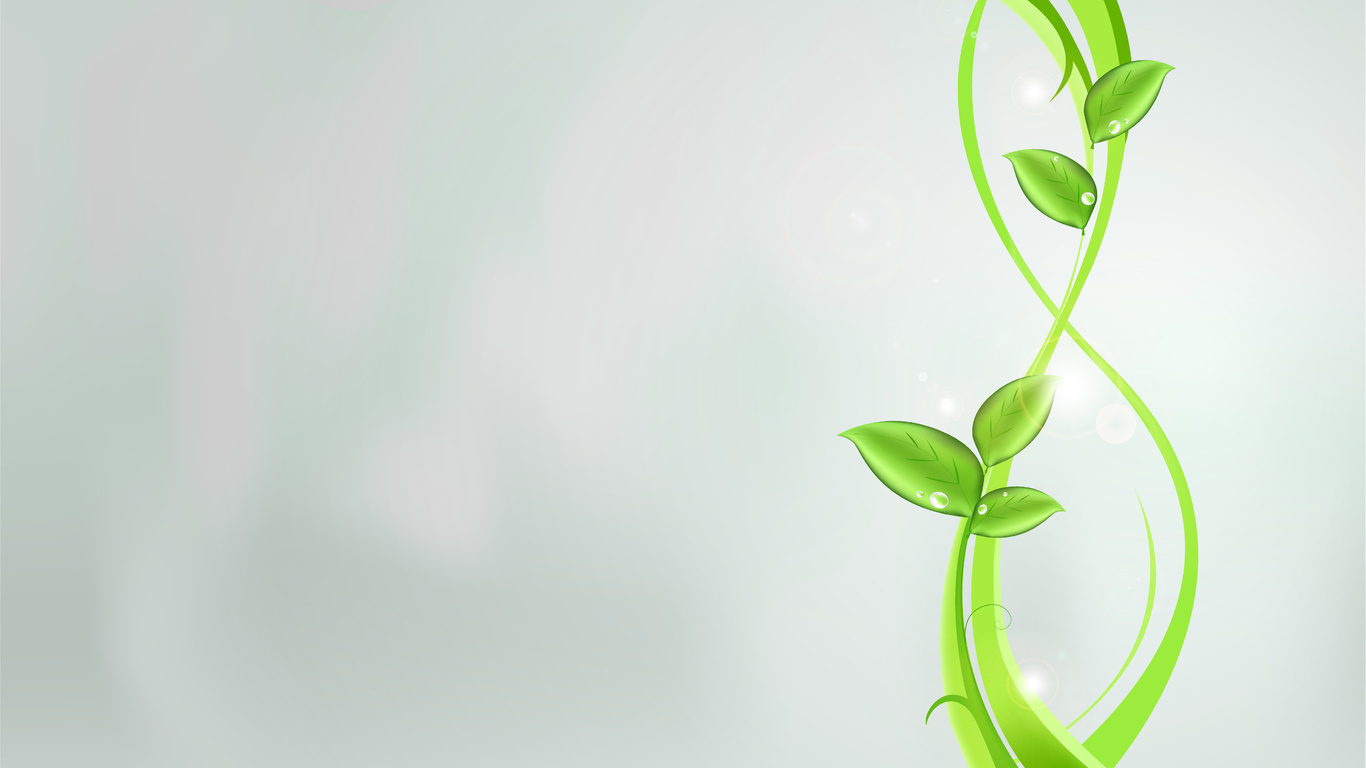 Эффективность азотных удобрений
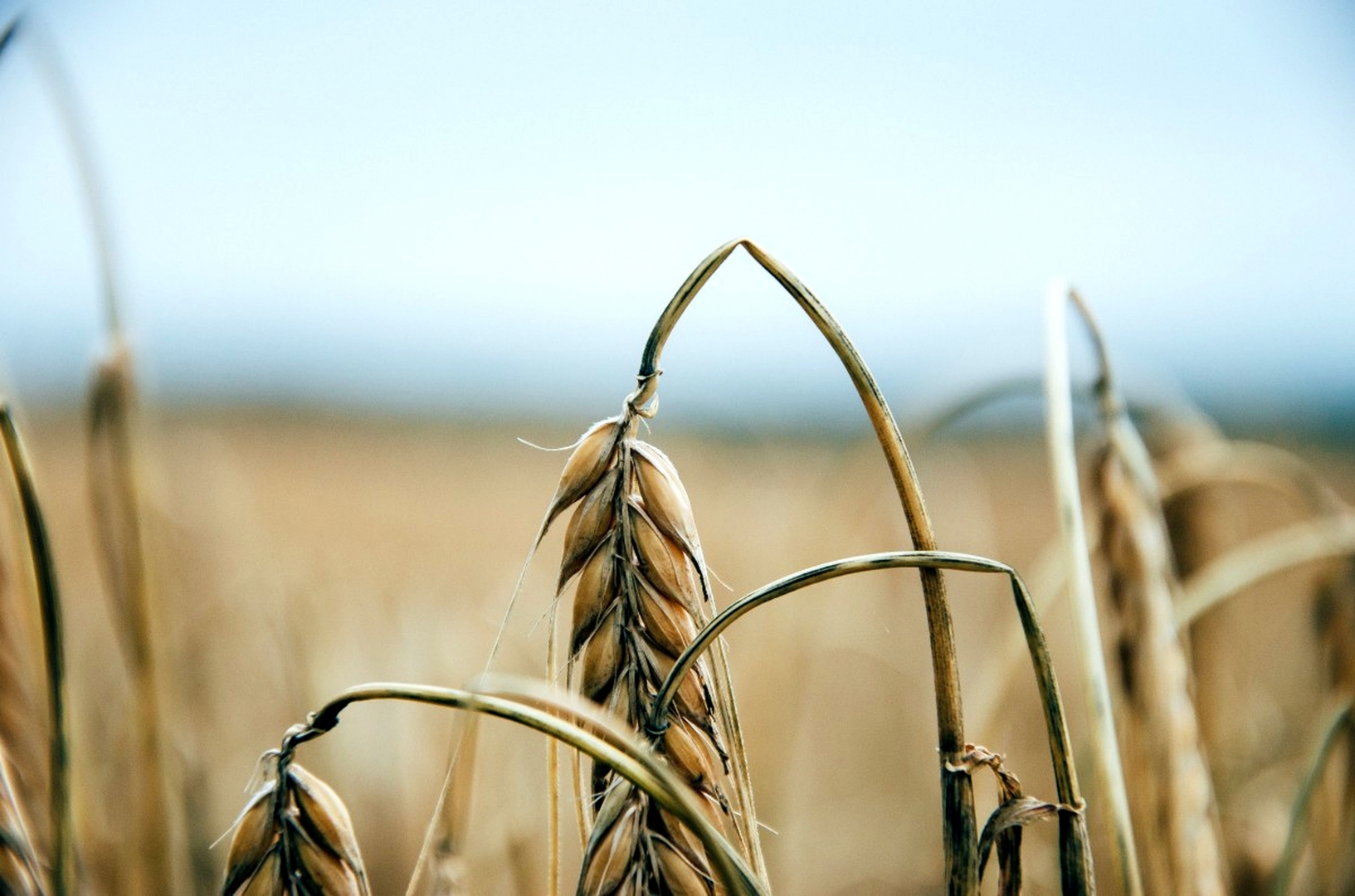 Азотные удобрения улучшают и качество продукции. С другой стороны возможно и ухудшение качества в результате внесения избыточно высоких доз. Это приводит накоплению нитратов в овощах. Следует отметить что нитраты содержаться и в не удобренных растениях. При грамотном использовании азотных удобрений содержание нитратов повышается, но находится в пределах ПДК.
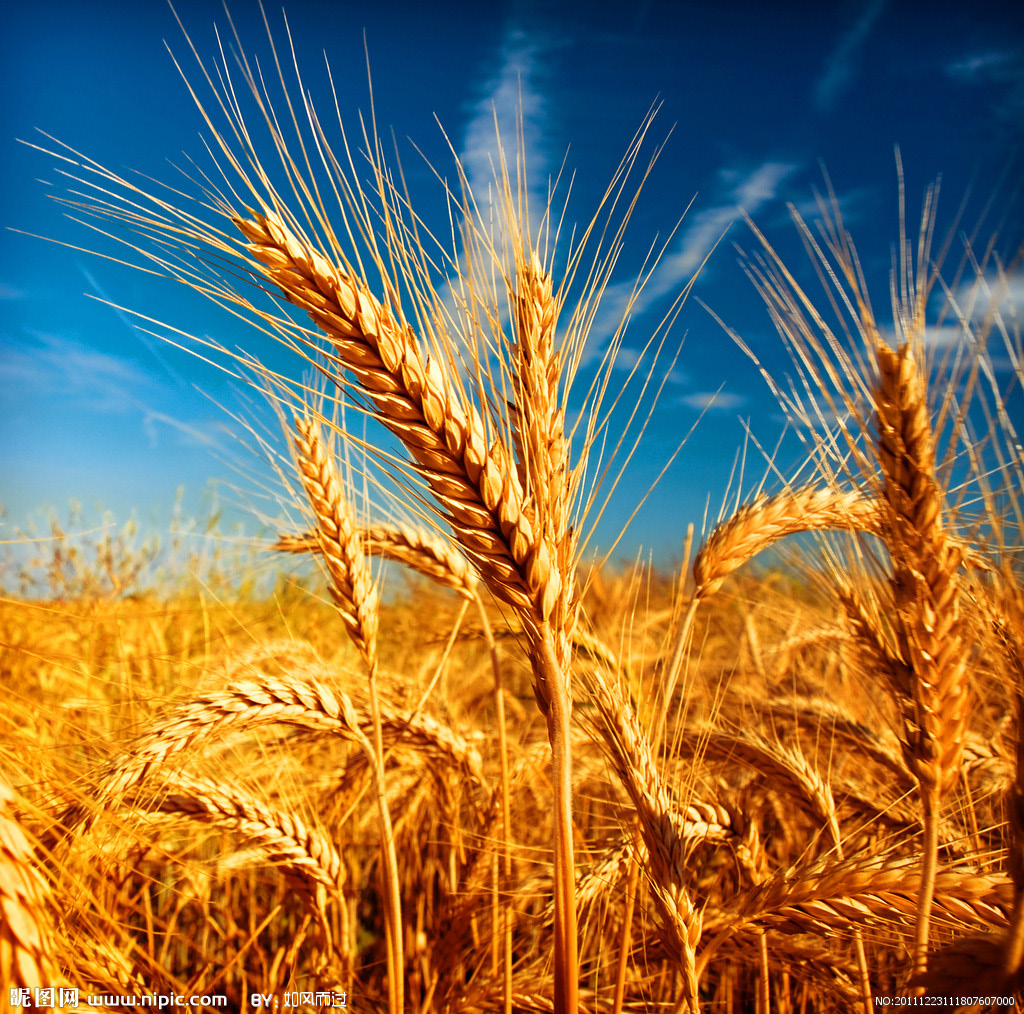 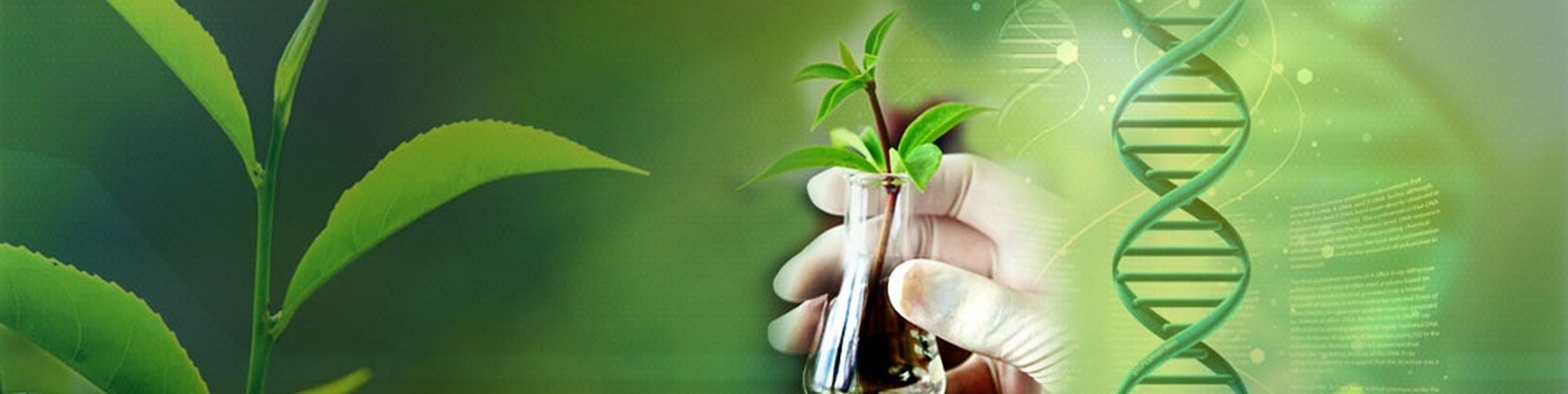 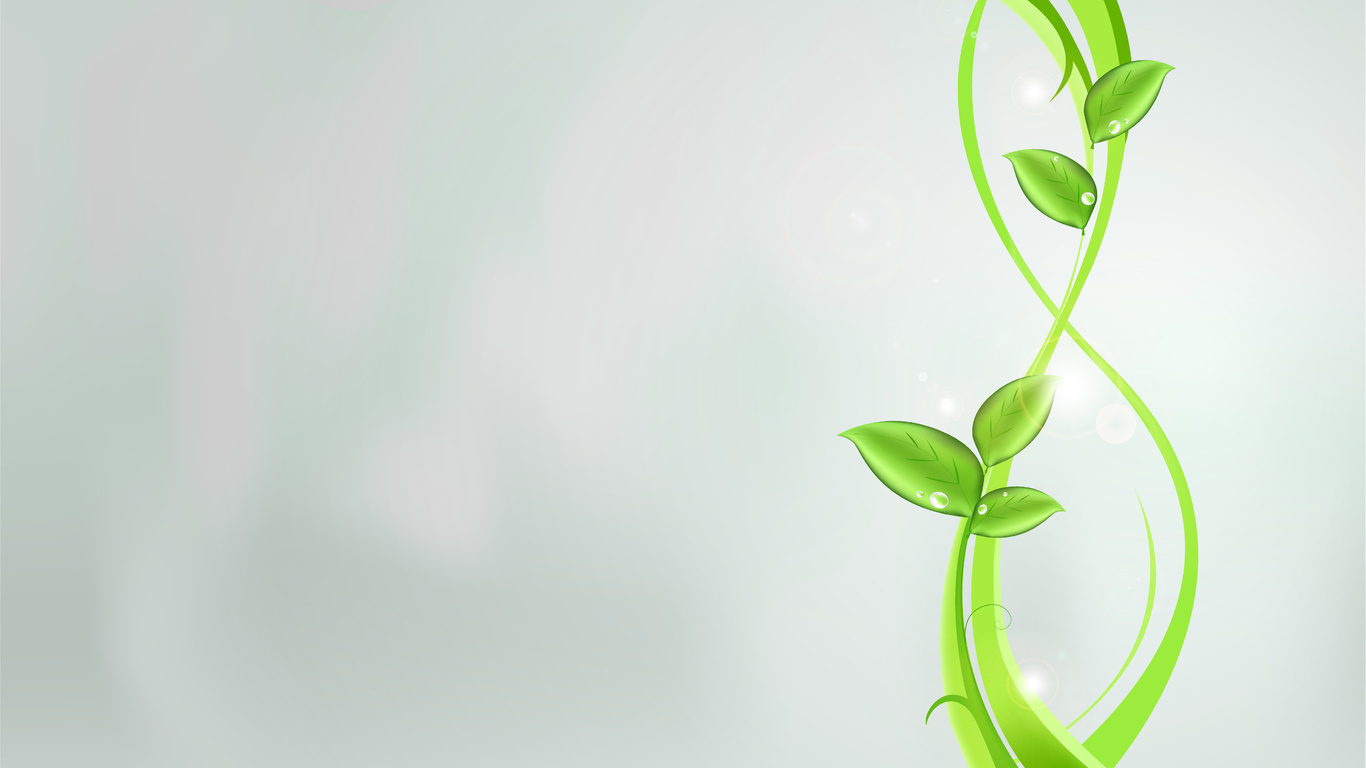 ПДК нитратов для овощей и фруктов,
 мг/кг ТРТС 021/2011 и безопасности пищевой продукции
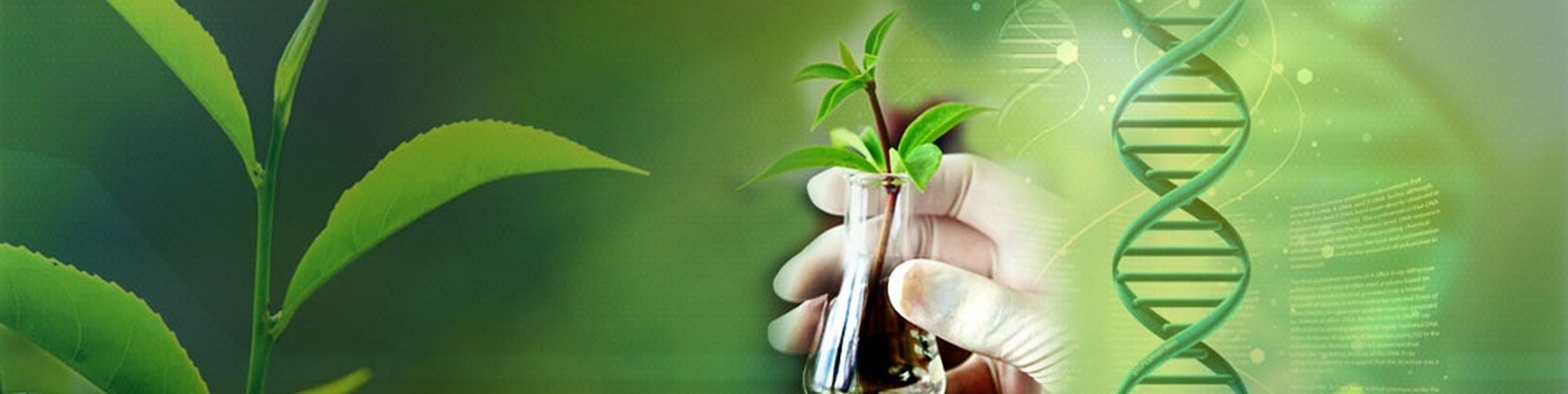 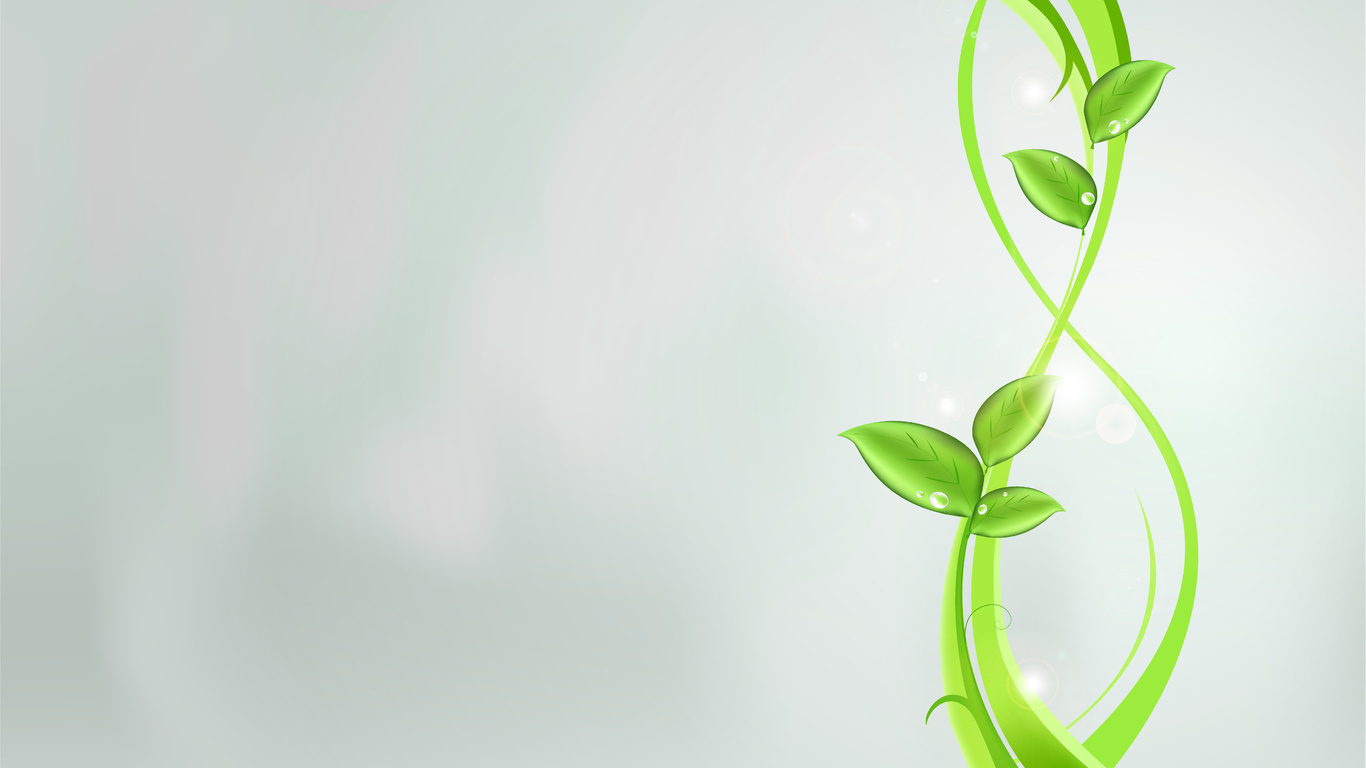 Экологические аспекты применения азотных удобрений
Систематическое применение кислых удобрений повышает кислотность почв, снижая тем самым уровень плодородия.
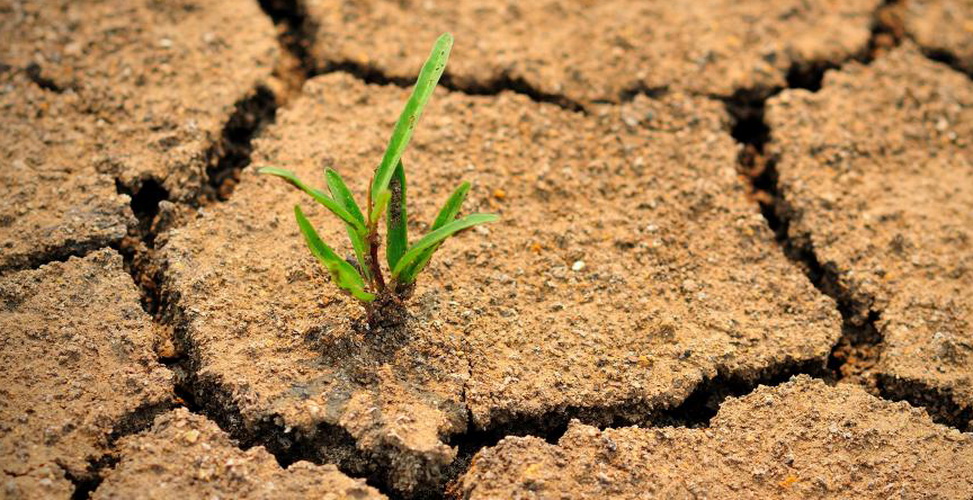 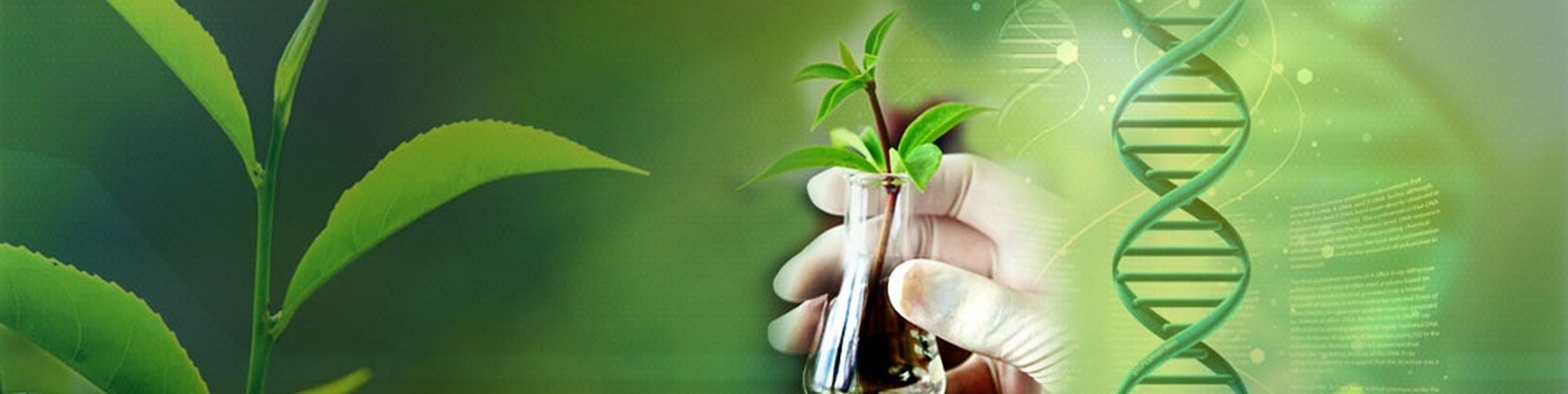 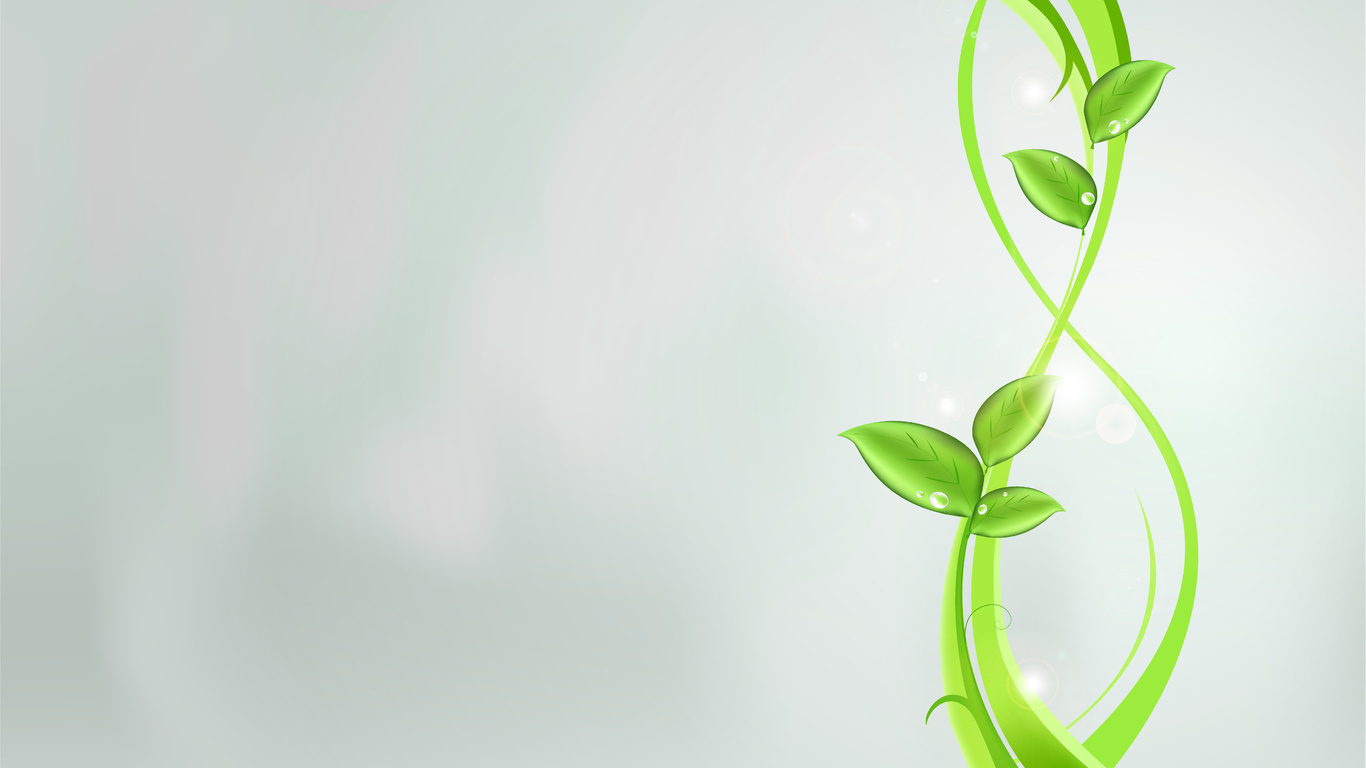 Экологические аспекты применения азотных удобрений
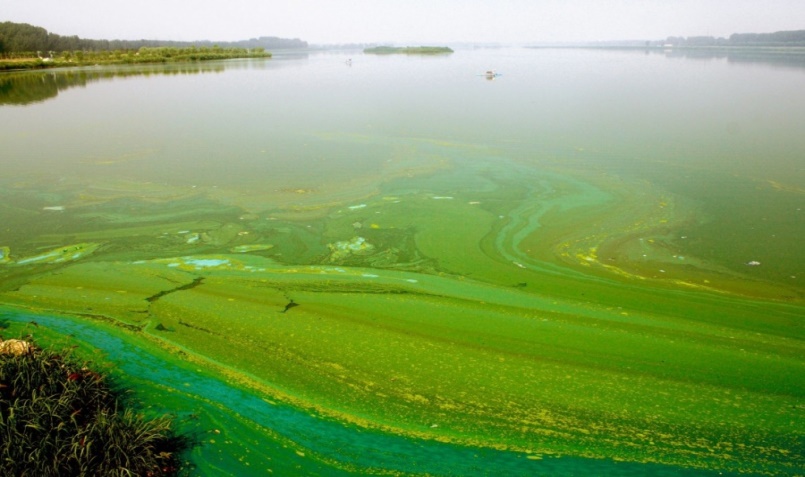 Повышенная концентрация азота в воде вызывает эвтрофикацию водоемов (цветение). в результате наблюдается гибель рыбы, вода становится не пригодной для питья. Эвтрофированные водоемы утрачивают хозяйственное и биогеоценотическое значение.
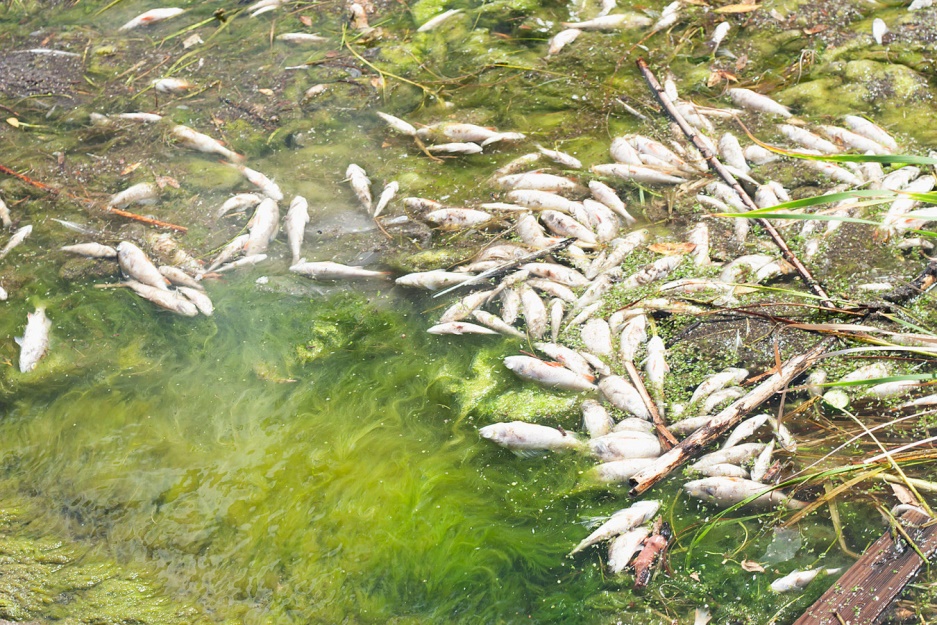 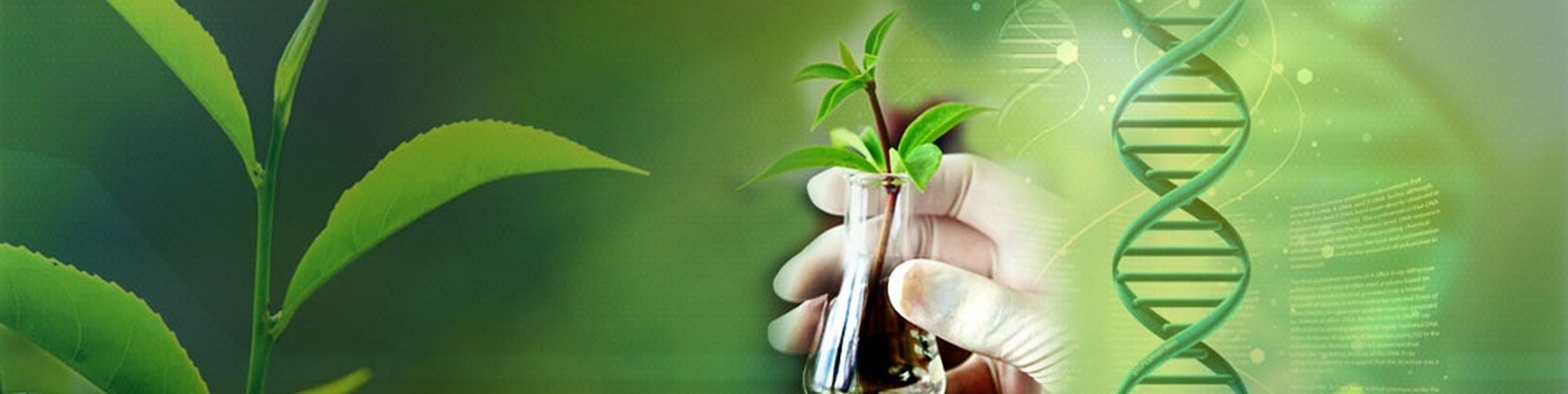 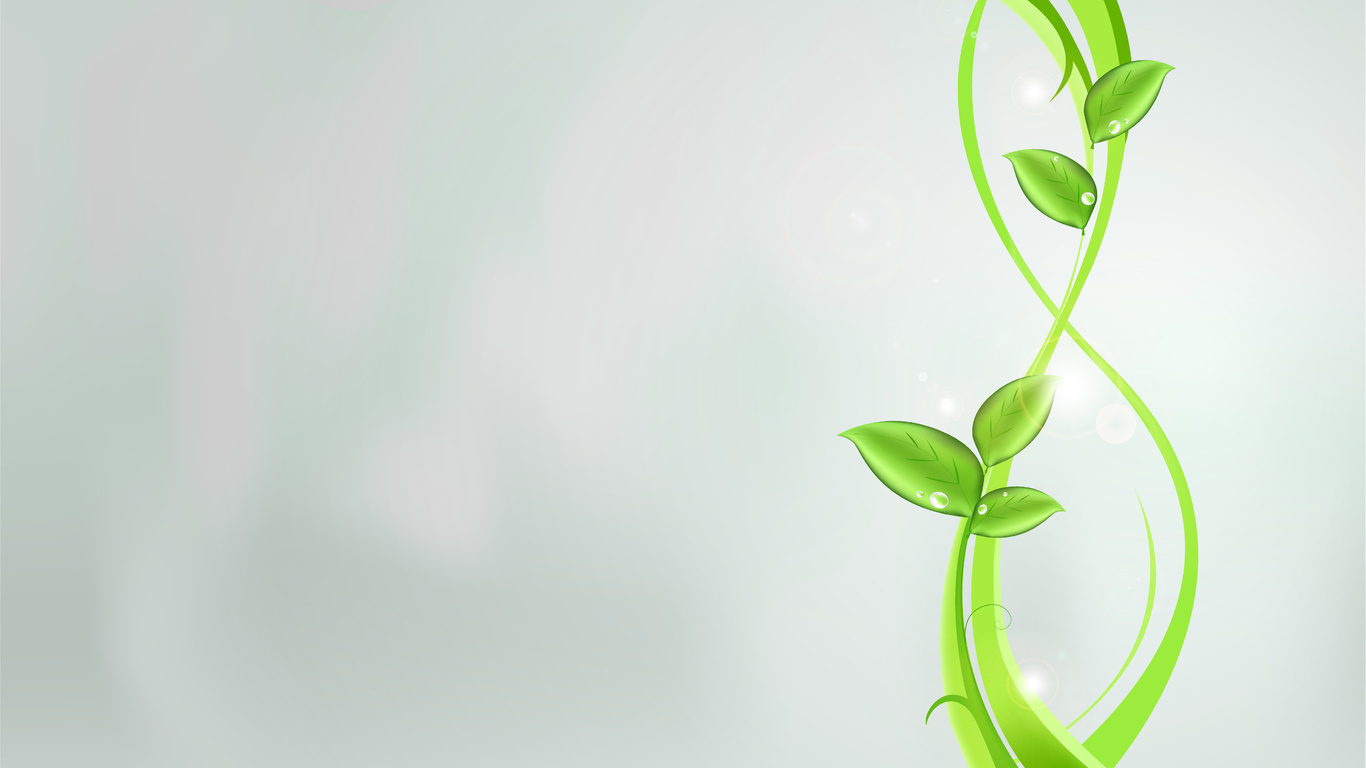 Экологические аспекты применения азотных удобрений
Нарушение технологии внесения мочевины и жидких азотных удобрений. Вызывает загрязнение атмосферного воздуха аммиаком. Особую опасность представляет повышенная концентрация в воздухе оксидов азота, которая разрушает озоновый слой.
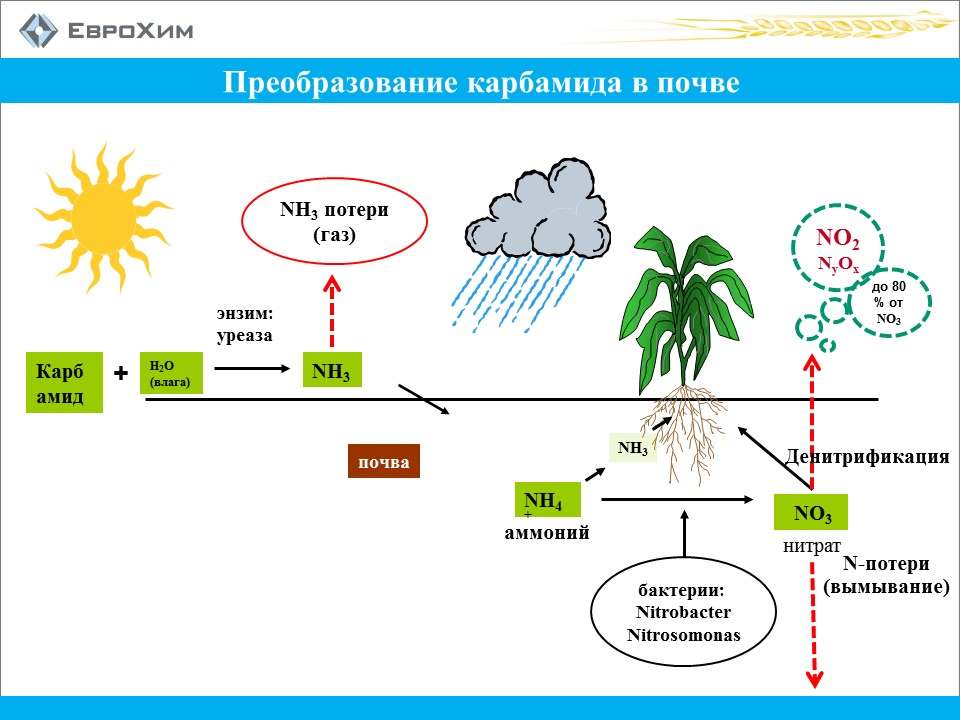 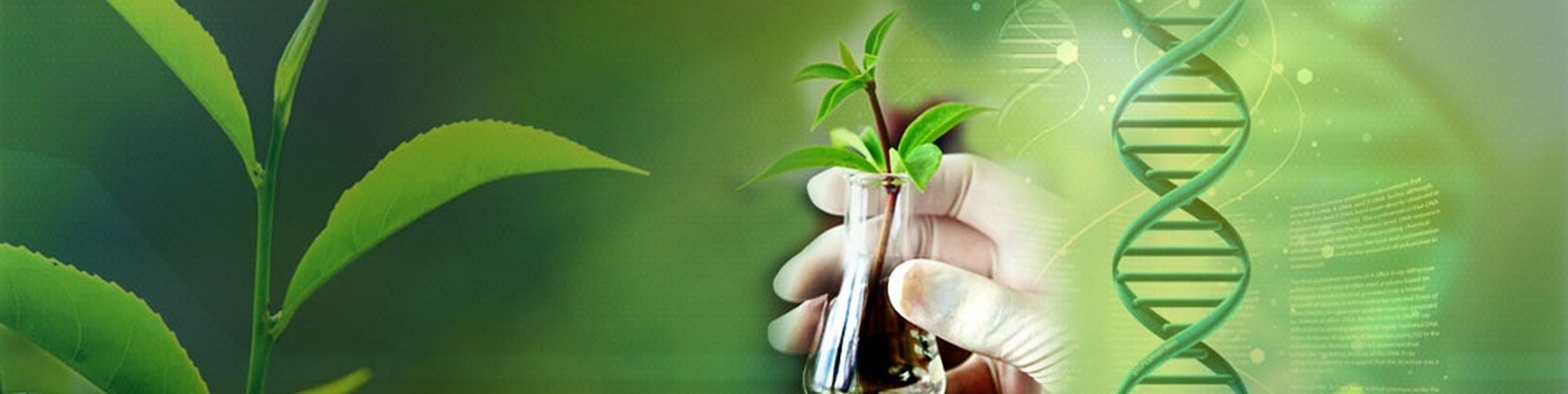 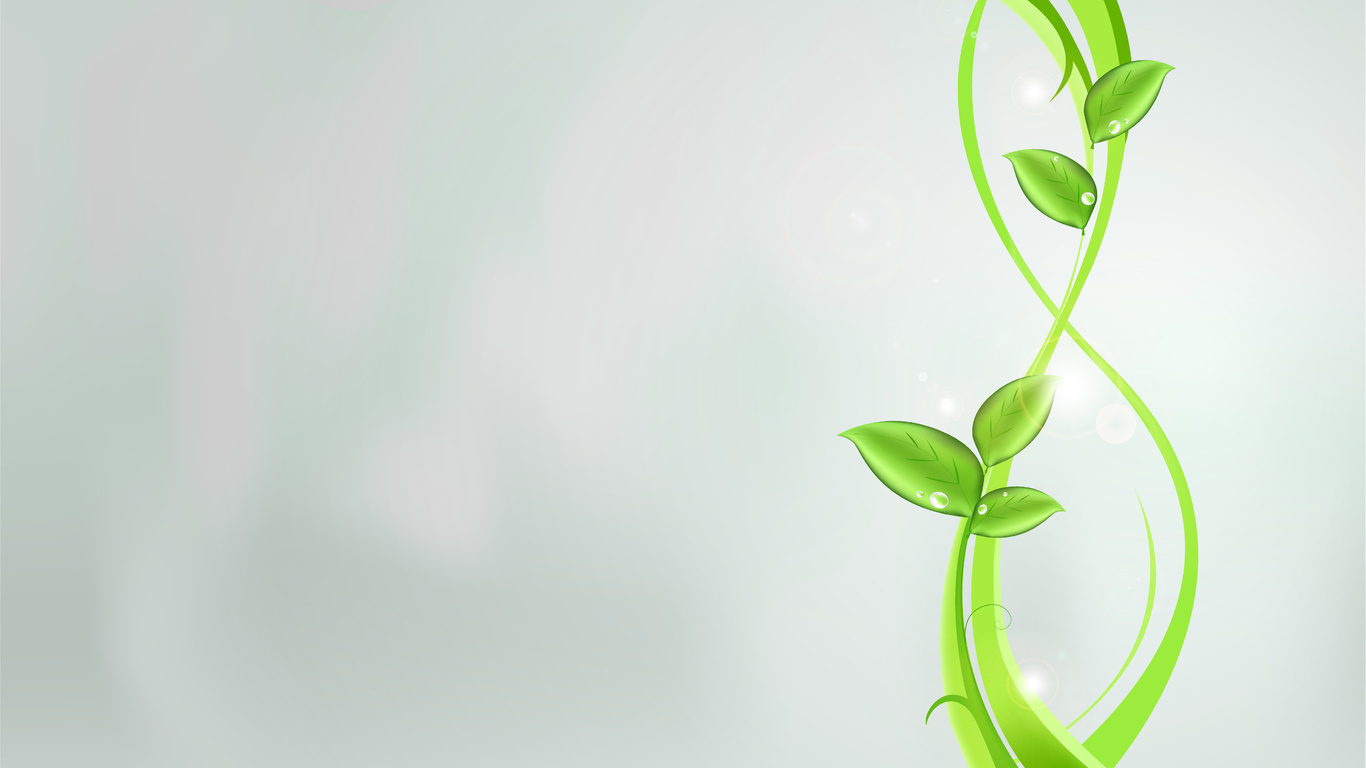 Влияние азотных удобрений
на качество продуктов и здоровье людей
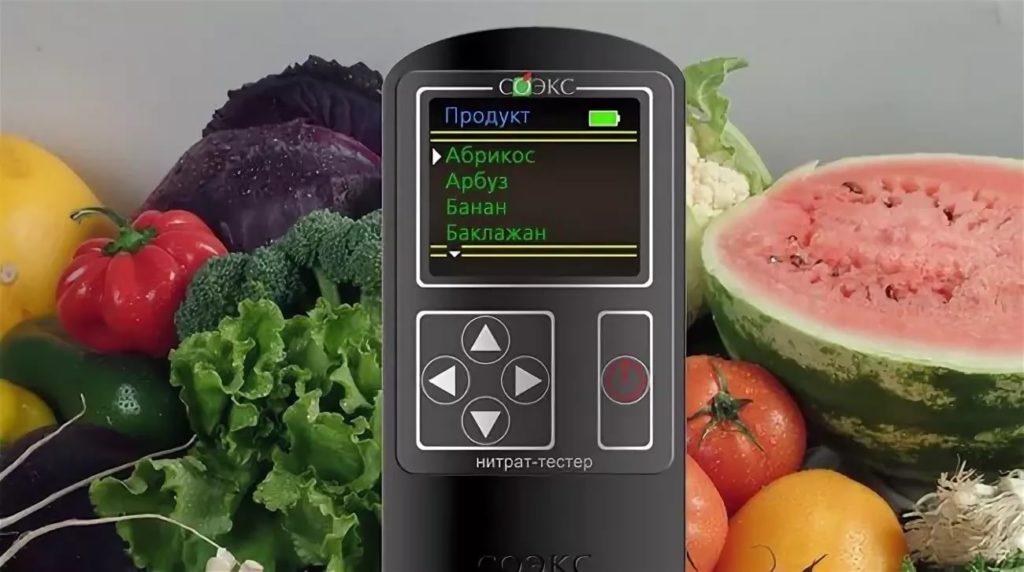 Повышая урожайность культур, минеральные удобрения влияют на их качество. В растениях уменьшается содержание углеводов и увеличивается количество сырого протеина.
Известно, что нитратов больше в жилках листьев у салатов, шпинатов, в сердцевине моркови сосредотачивается до 90% нитратов, в верхней части свёклы – до 65%
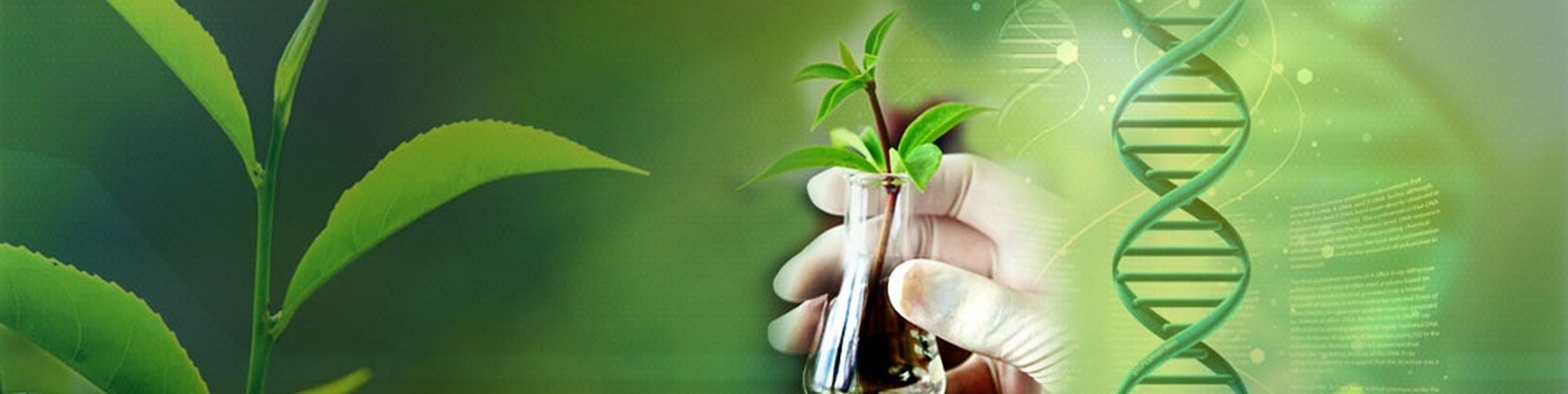 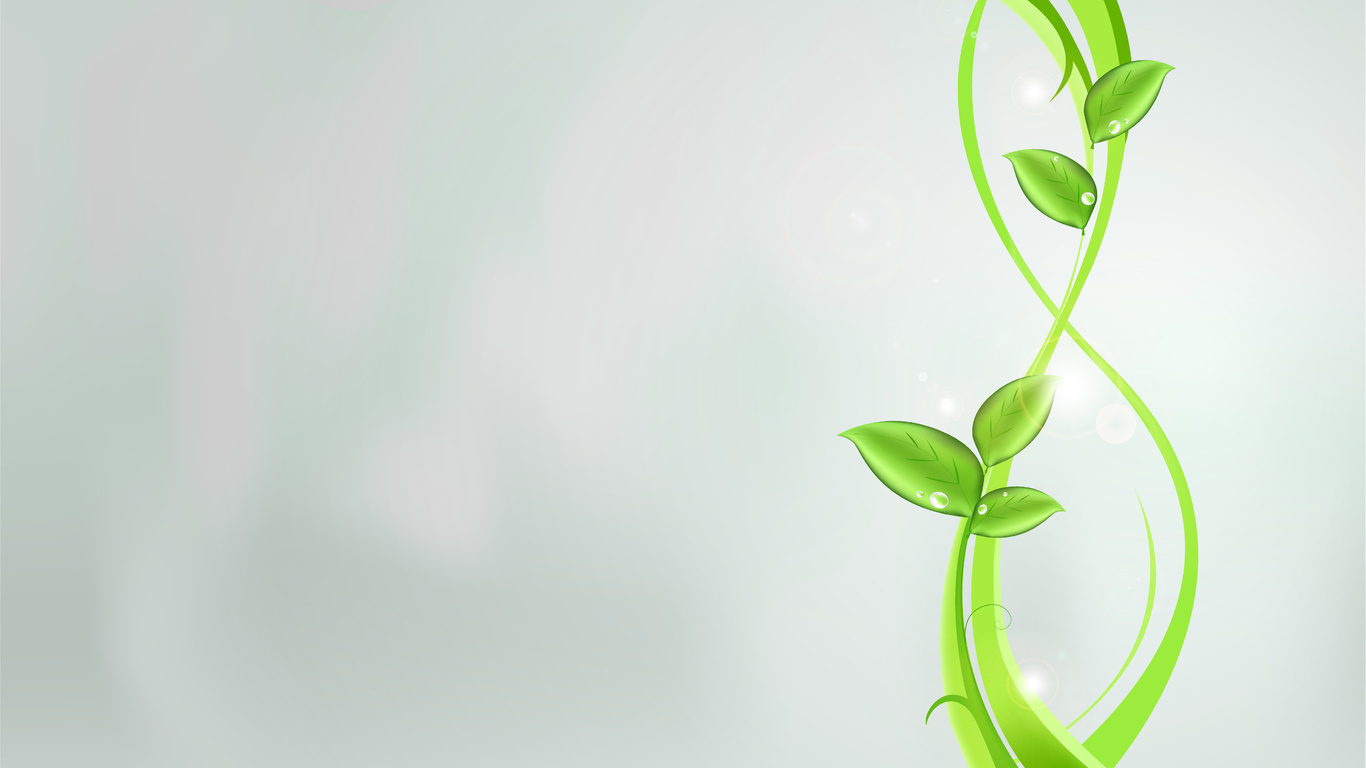 Откуда берутся нитраты, и когда эта проблема возникла?
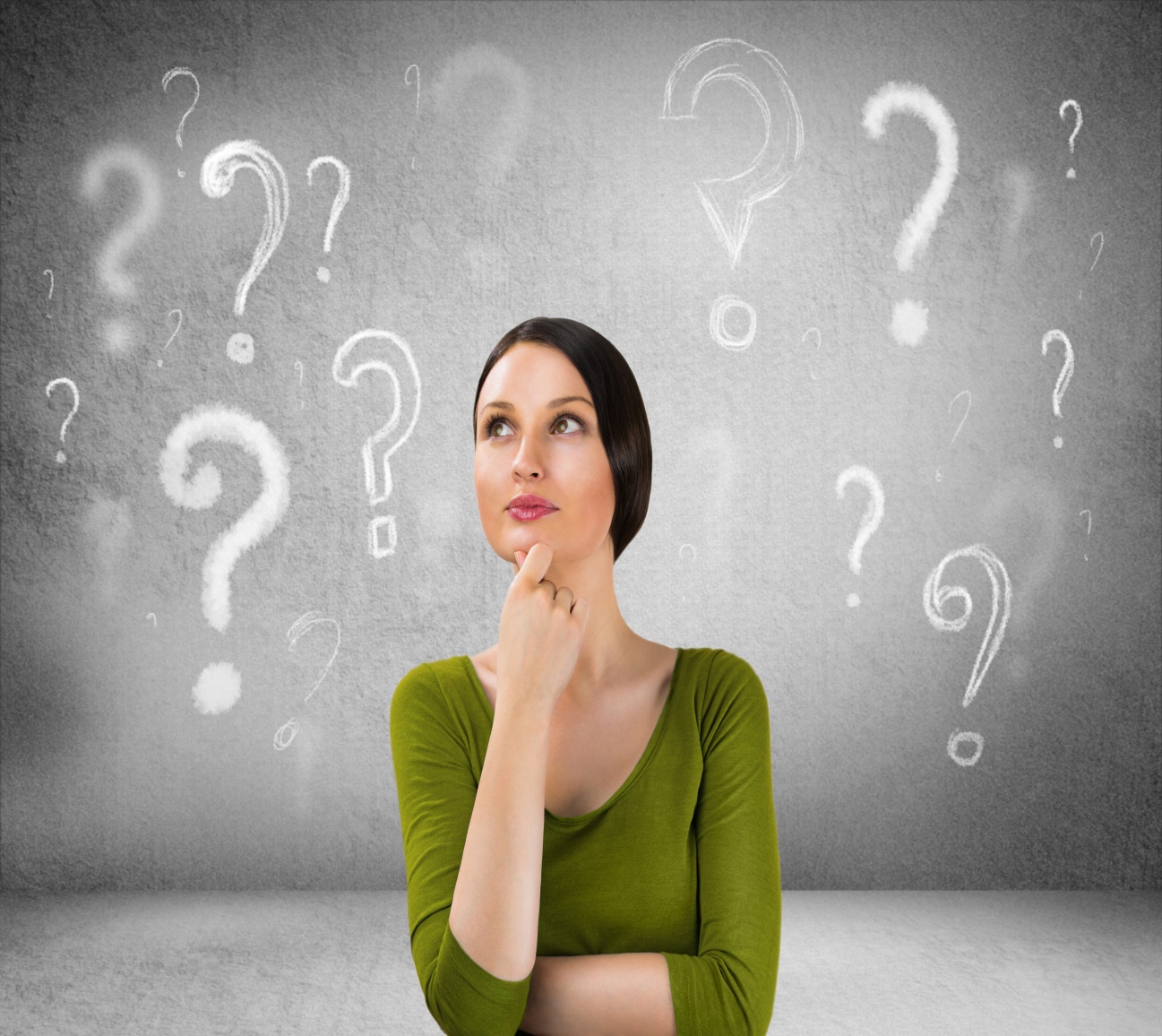 Нитраты сами по себе не опасны. Часть из них выводится из организма, другая часть преобразуется в безвредное и даже полезные соединения. А избыточная часть нитратов превращается в соли азотистой кислоты – это и есть нитриты.
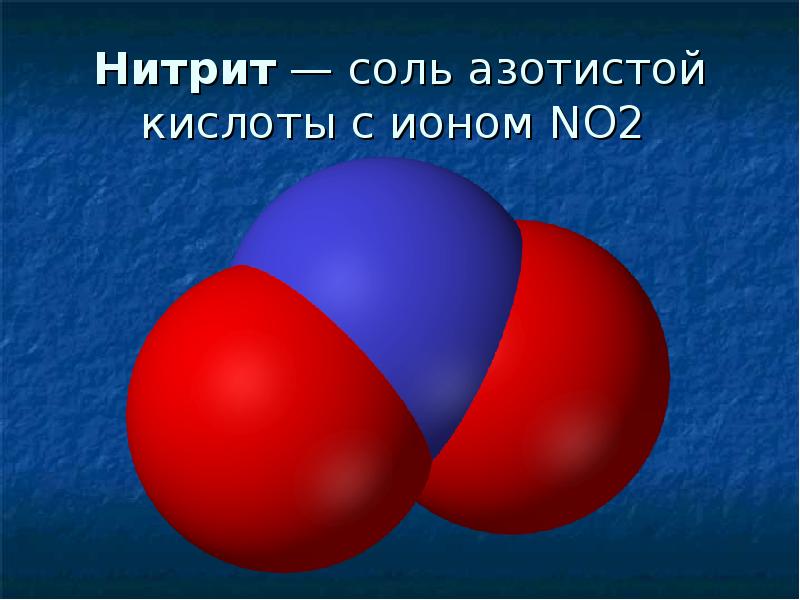 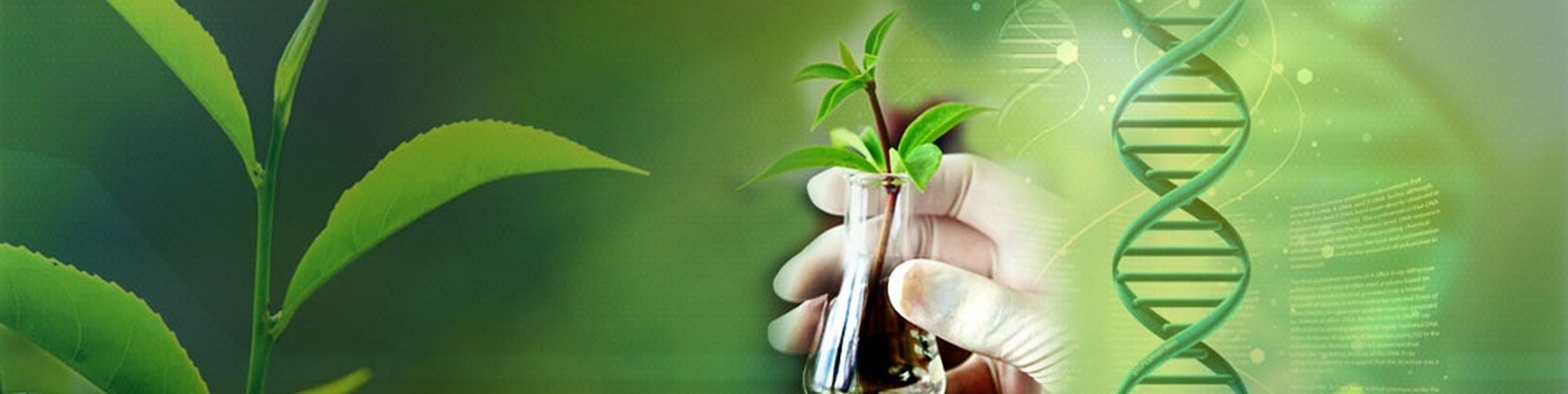 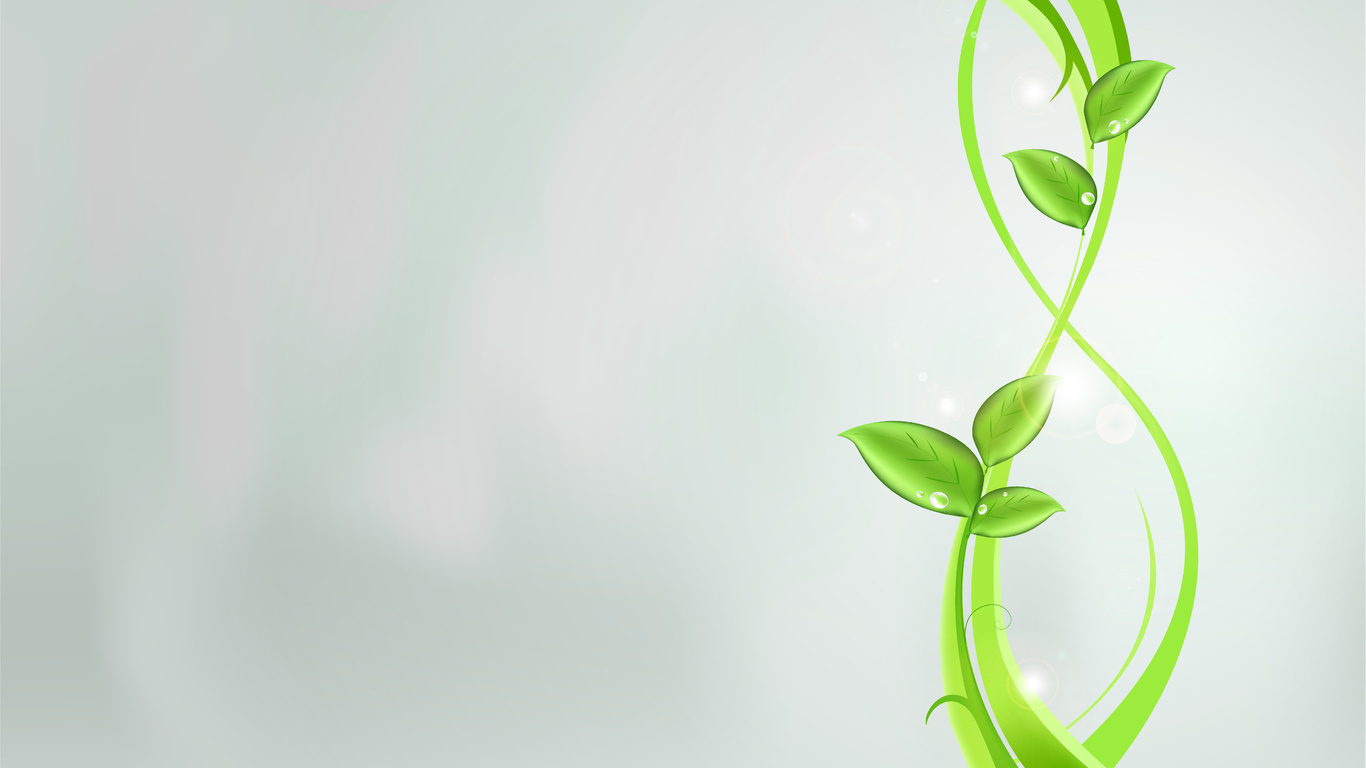 Влияние азотных удобрений
на качество продуктов и здоровье людей
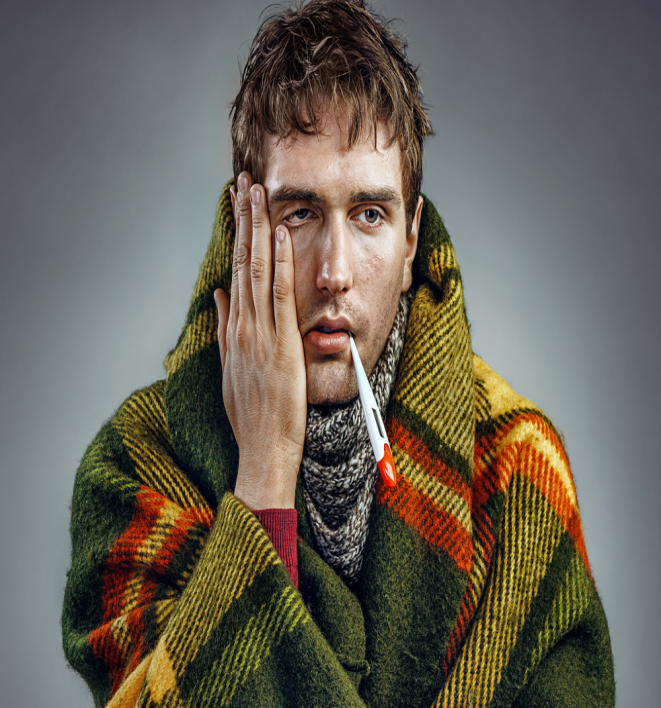 Нитриты лишают красные кровяные тельца возможности питать кислородом клетки нашего организма. В результате нарушается обмен веществ, страдает ЦНС – центральная нервная система, снижается противодействие организма болезням.
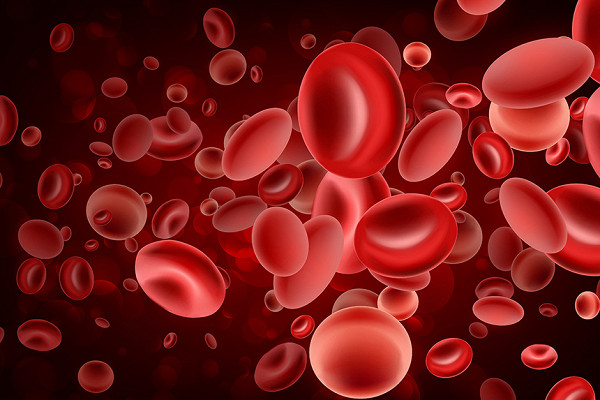 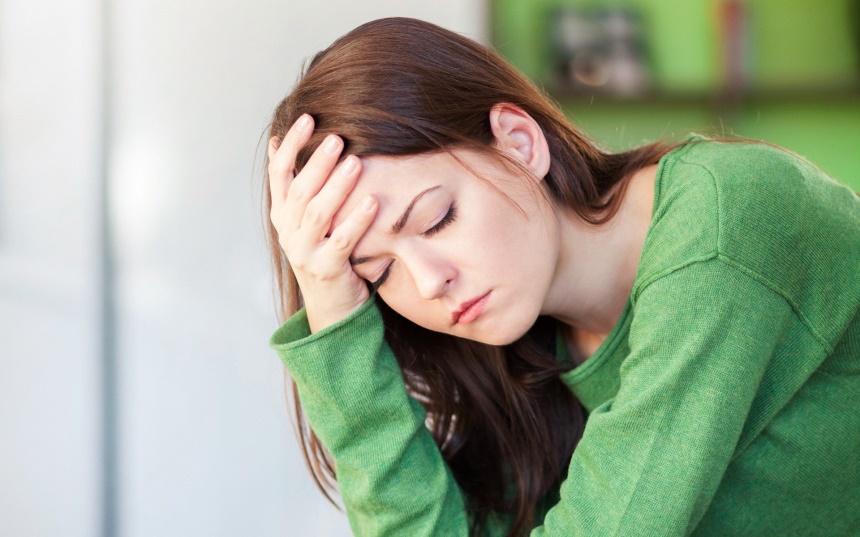 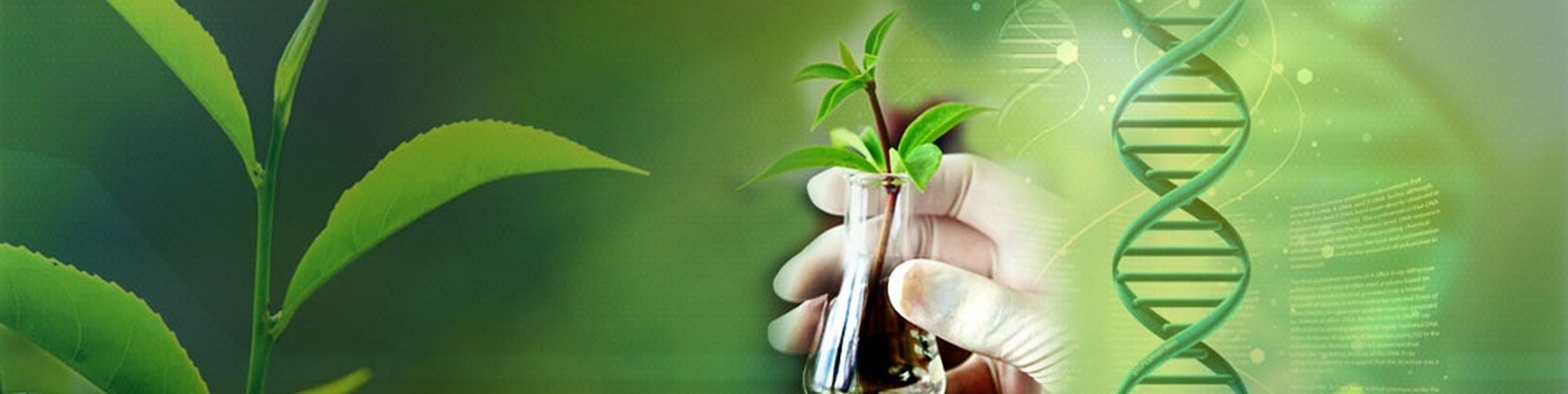 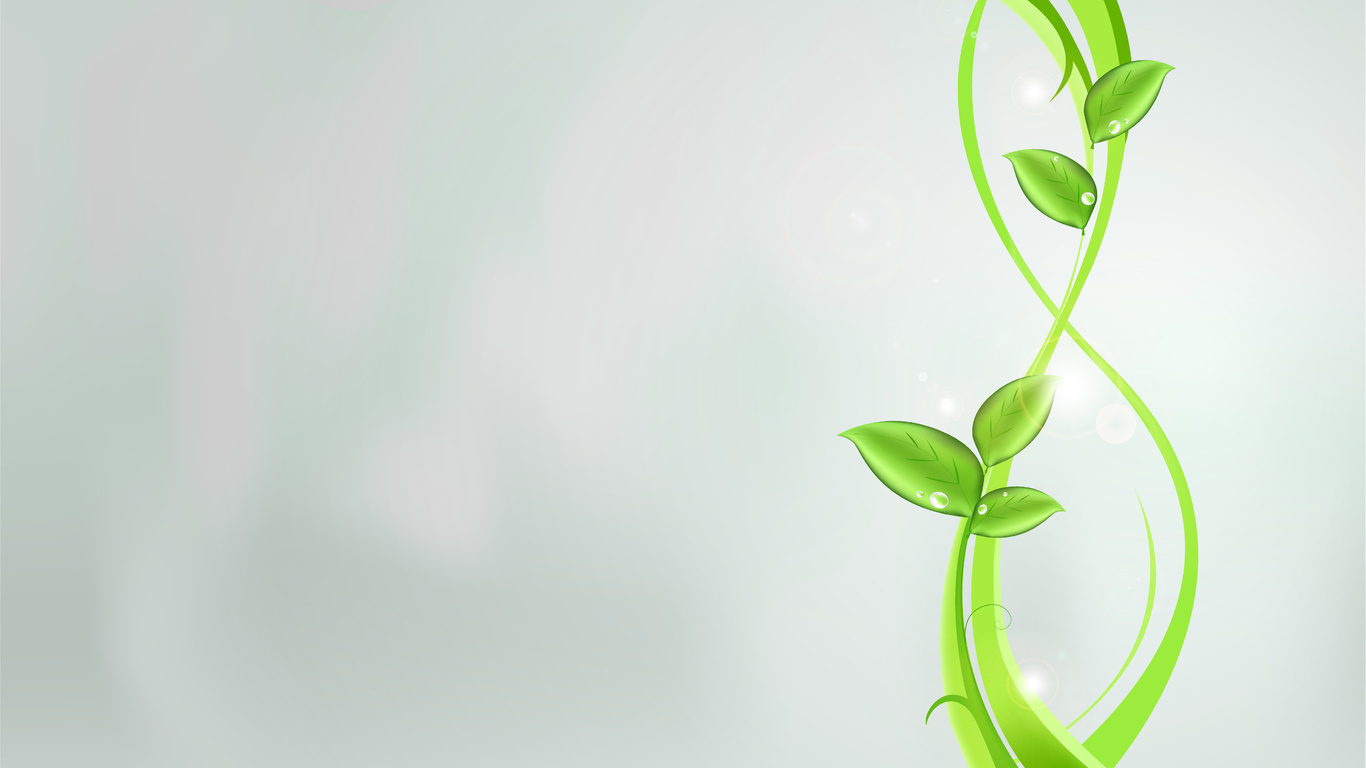 У детей ферментативная
 система слабо развита, и поэтому нитраты для них более
 опасны. Нитраты и нитриты в организме
 превращаются в нитрозосоединения, являющиеся
 канцерогенами. В опытах на 22 видах животных
 было доказано, что эти нитрозосоединения 
обуславливают образование опухолей на
 всех органах, кроме костей.
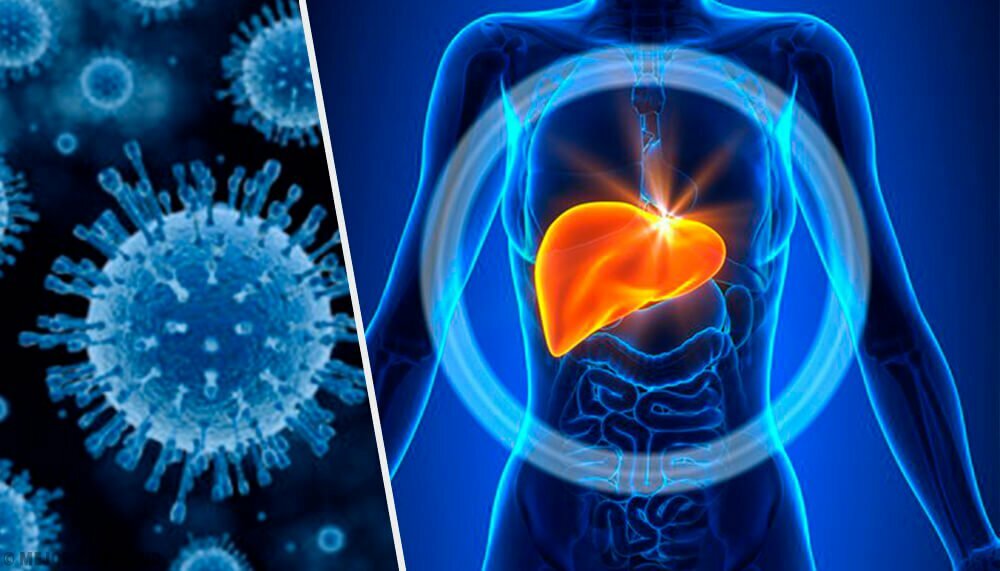 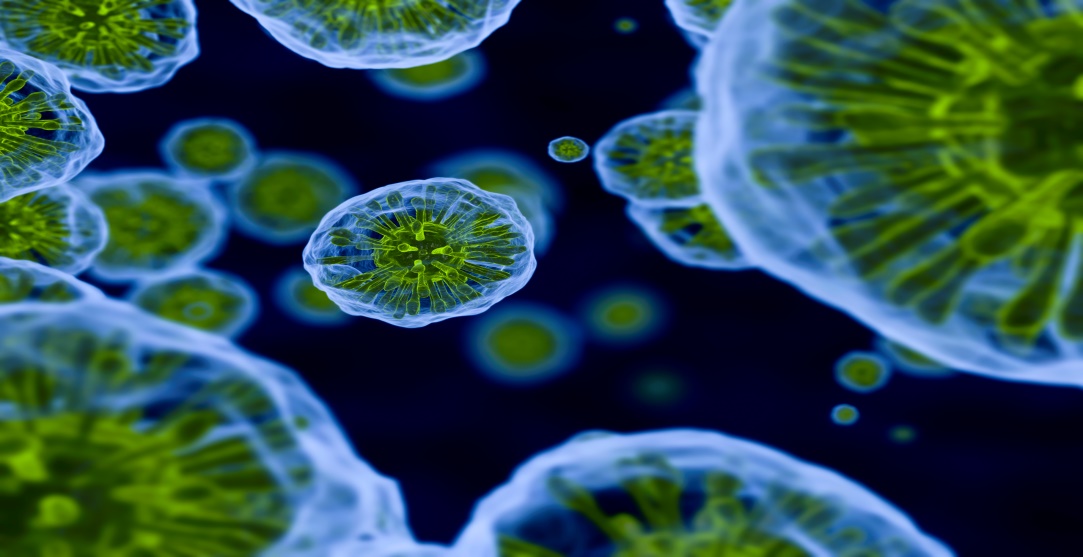 Нитрозоамины вызывают также заболевание печени, в частности гепатит. Нитриты ведут к хронической интоксикации организма, ослабляют иммунную систему, снижают умственную и физическую работоспособность, проявляют мутагенные и эмбринотоксические свойства.
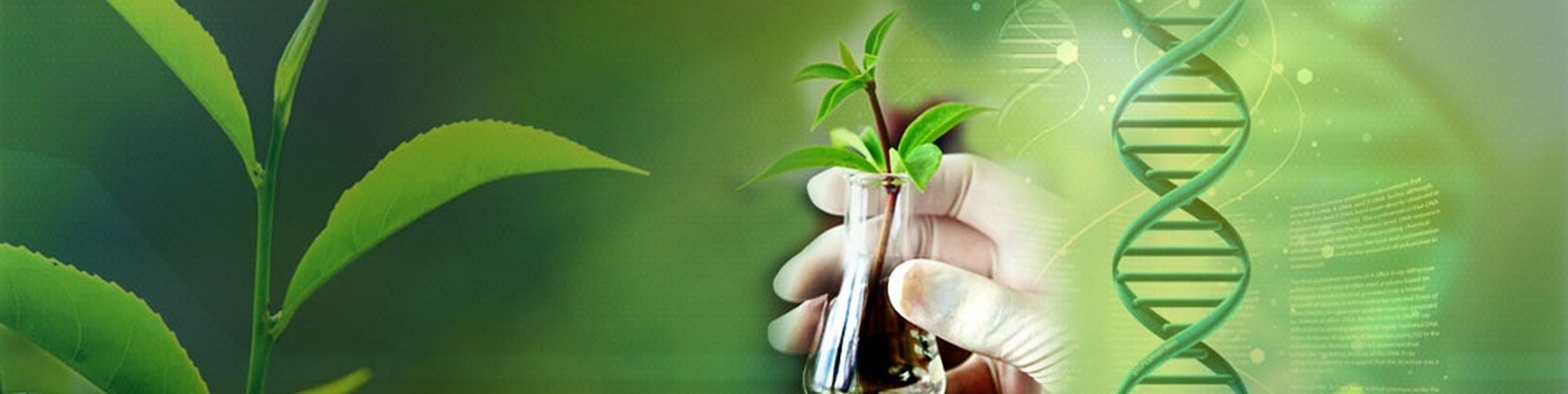 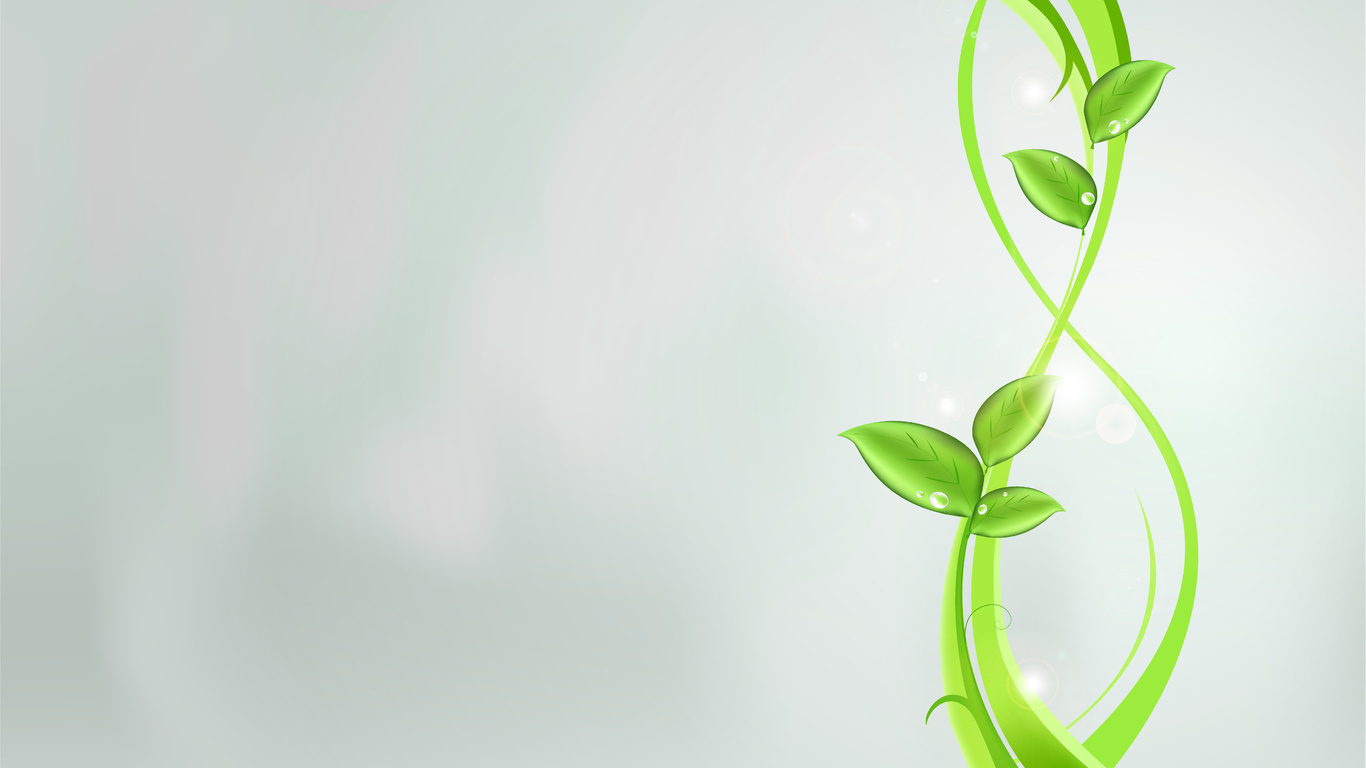 В питьевой воде содержание нитратов постоянно увеличивается. Сейчас их должно быть не более 45 мг/л (требования Нормы качества питьевой воды СанПиН 2.1.4.1074-01. Питьевая вода. (ВОЗ, ЕС, USEPA)).
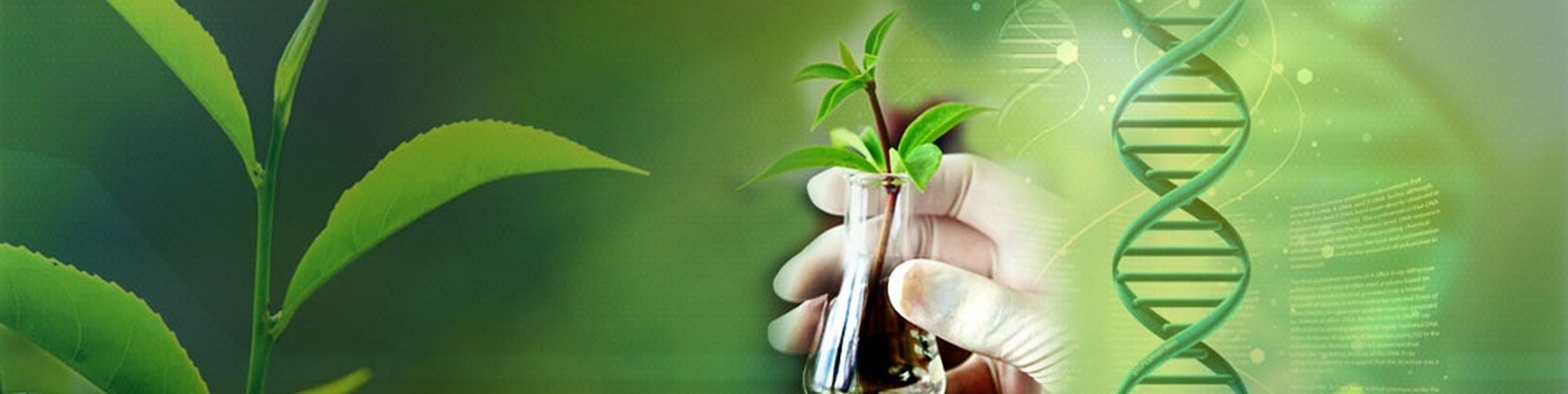 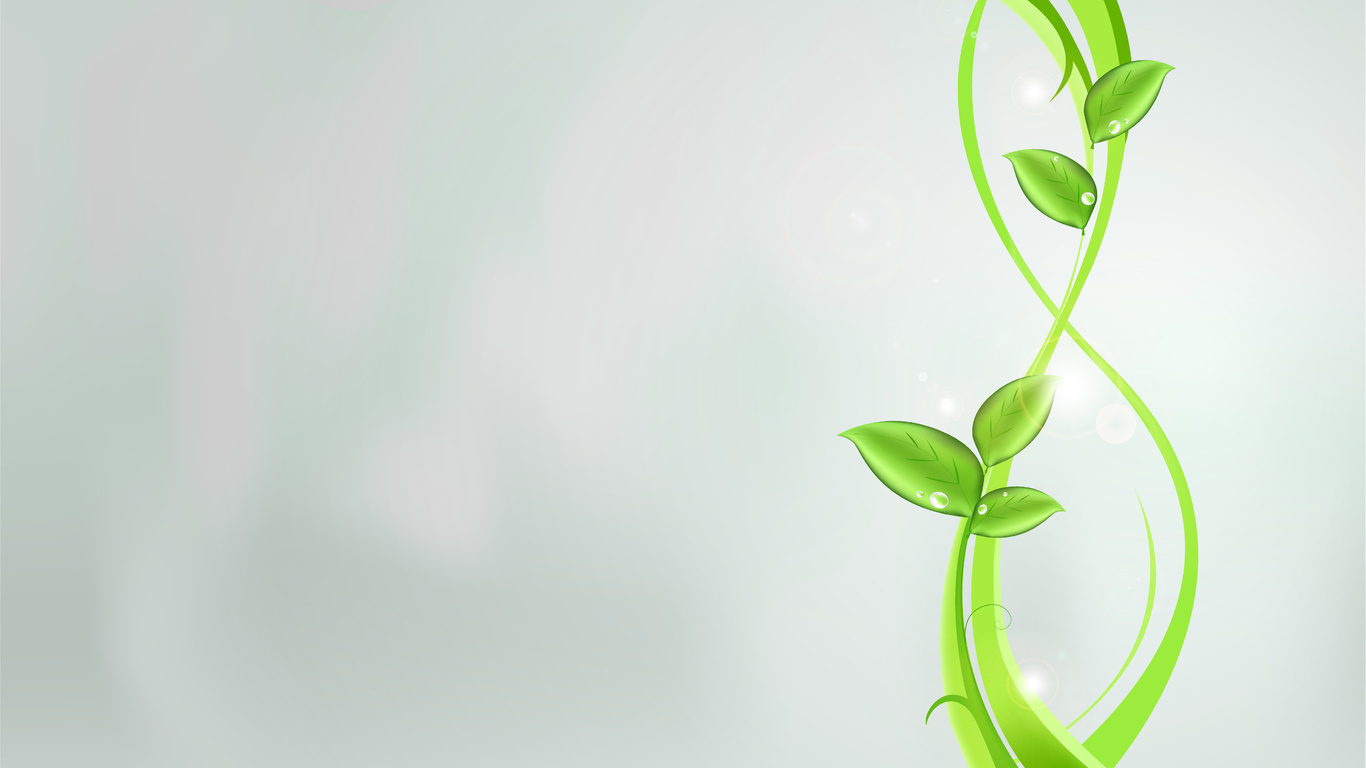 Практическая часть
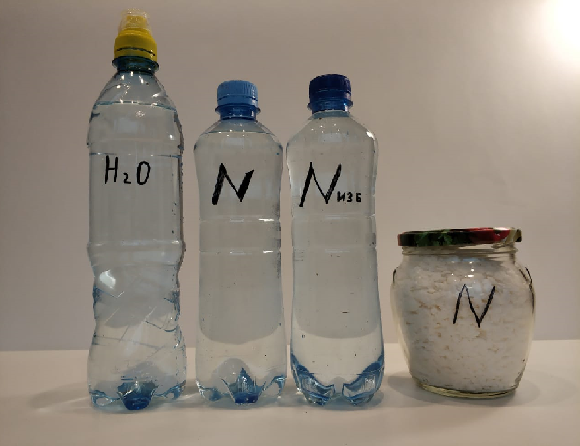 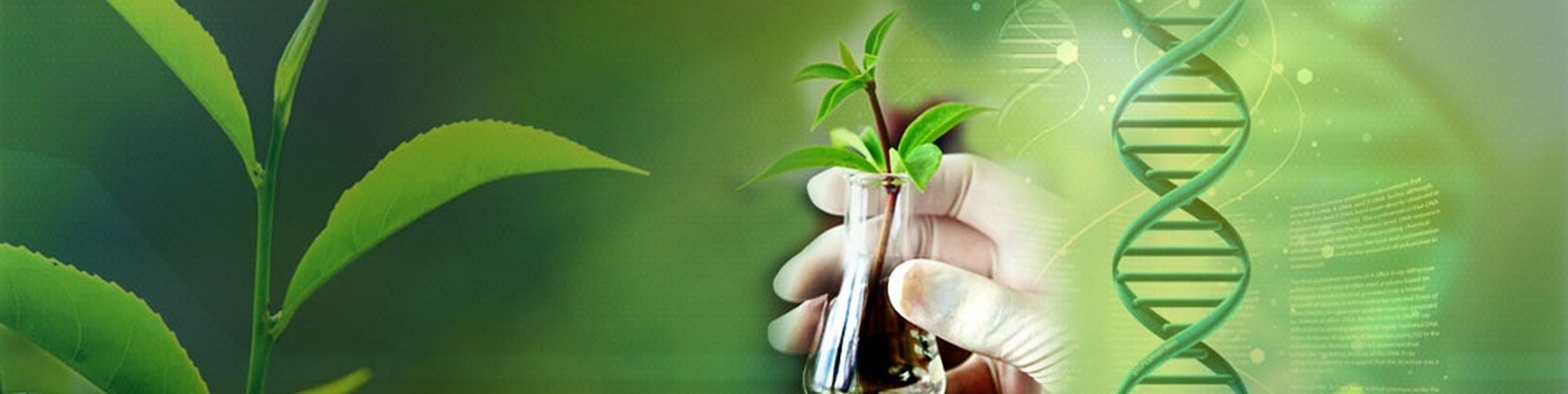 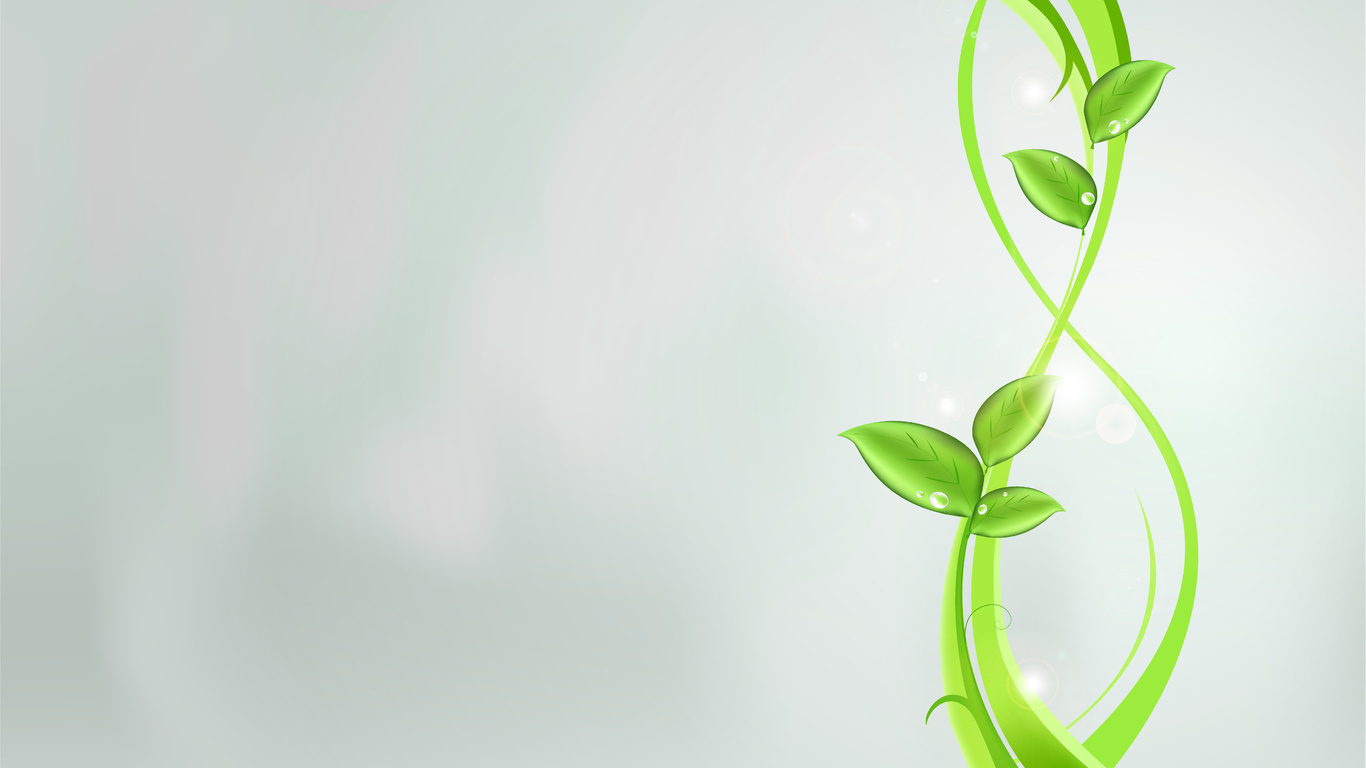 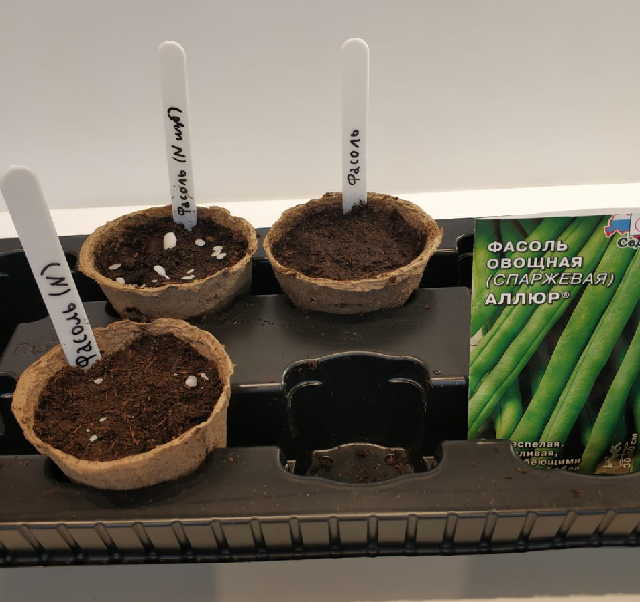 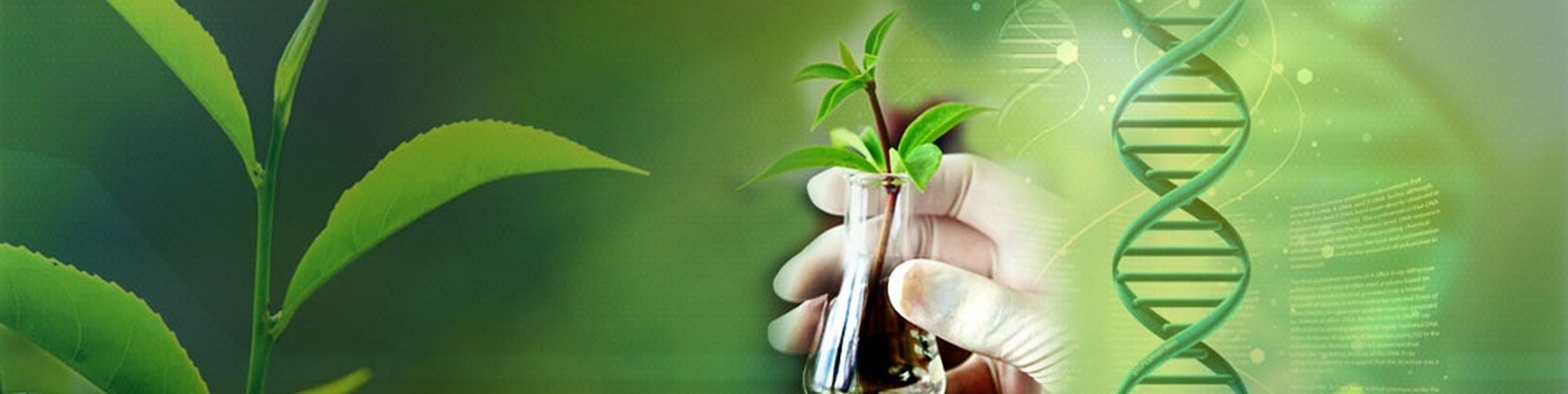 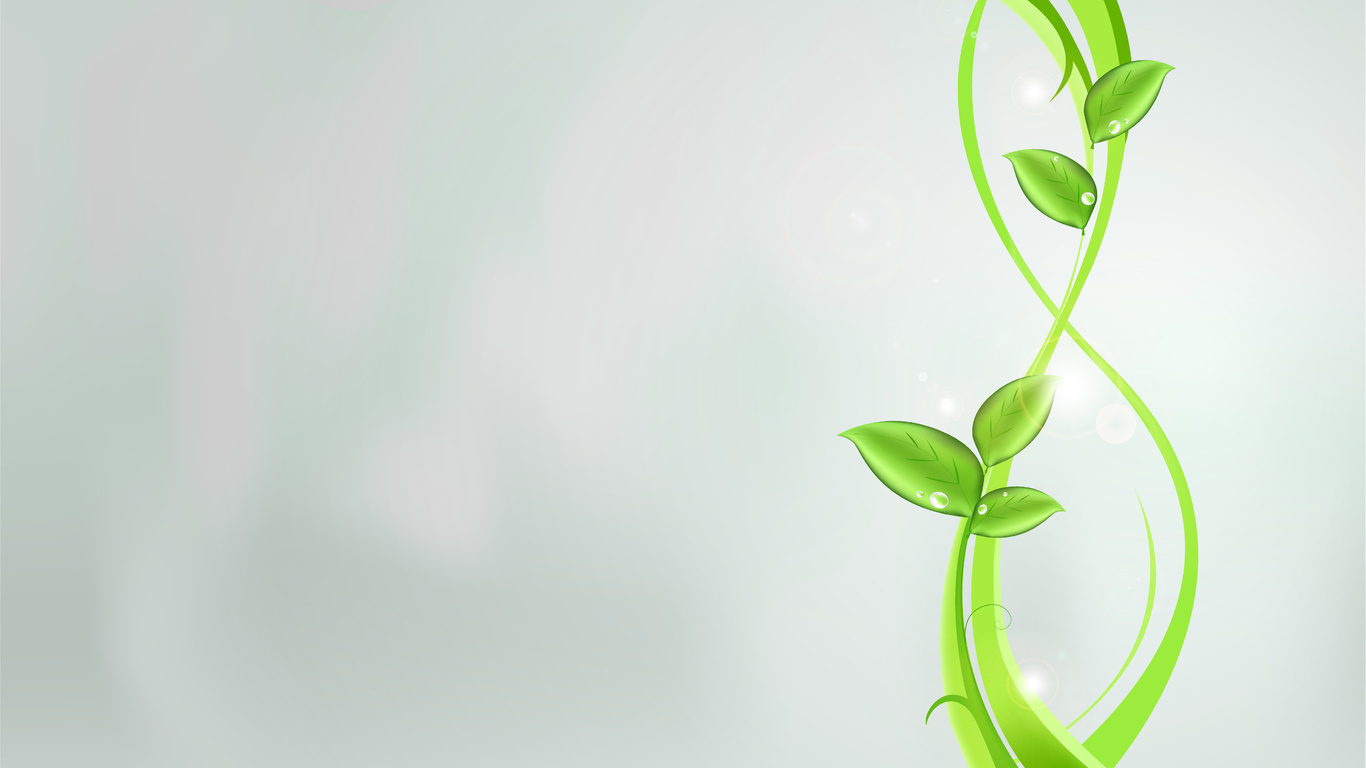 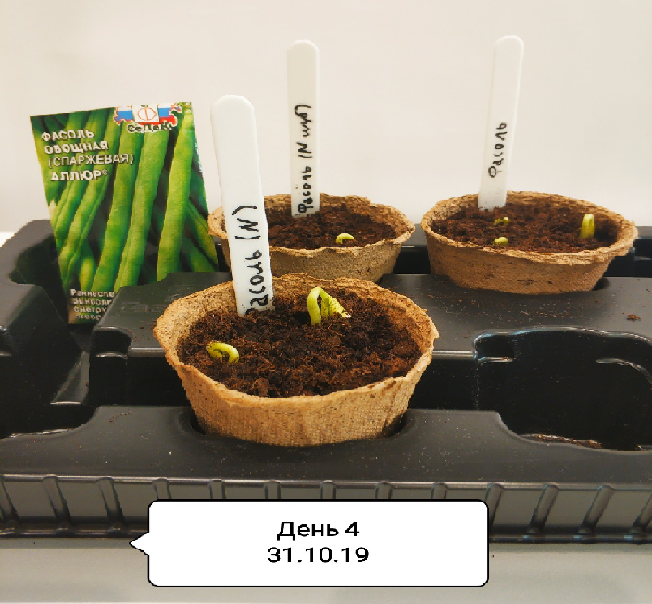 31.10.2019
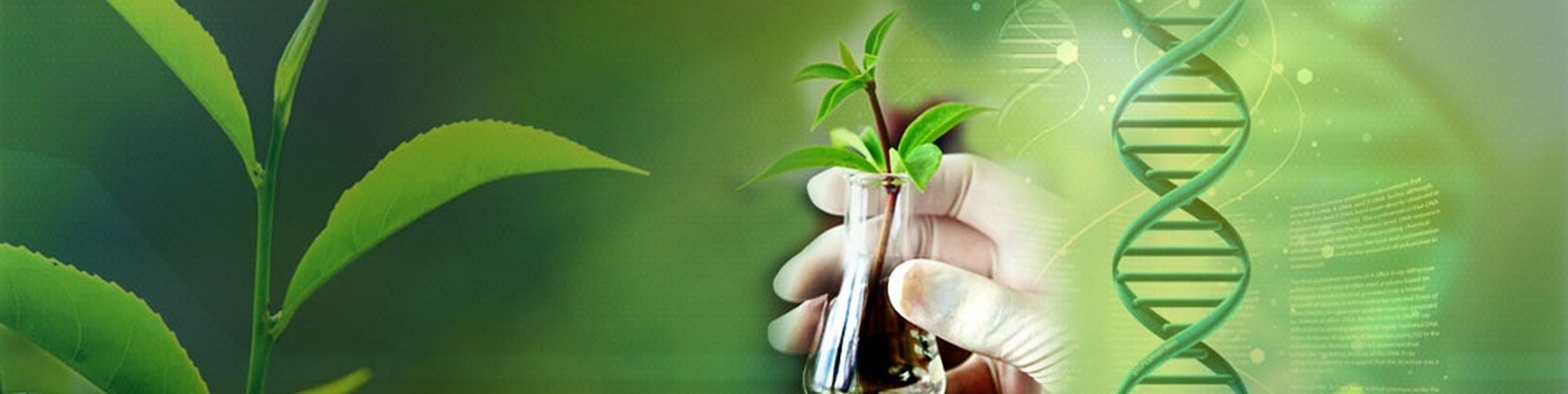 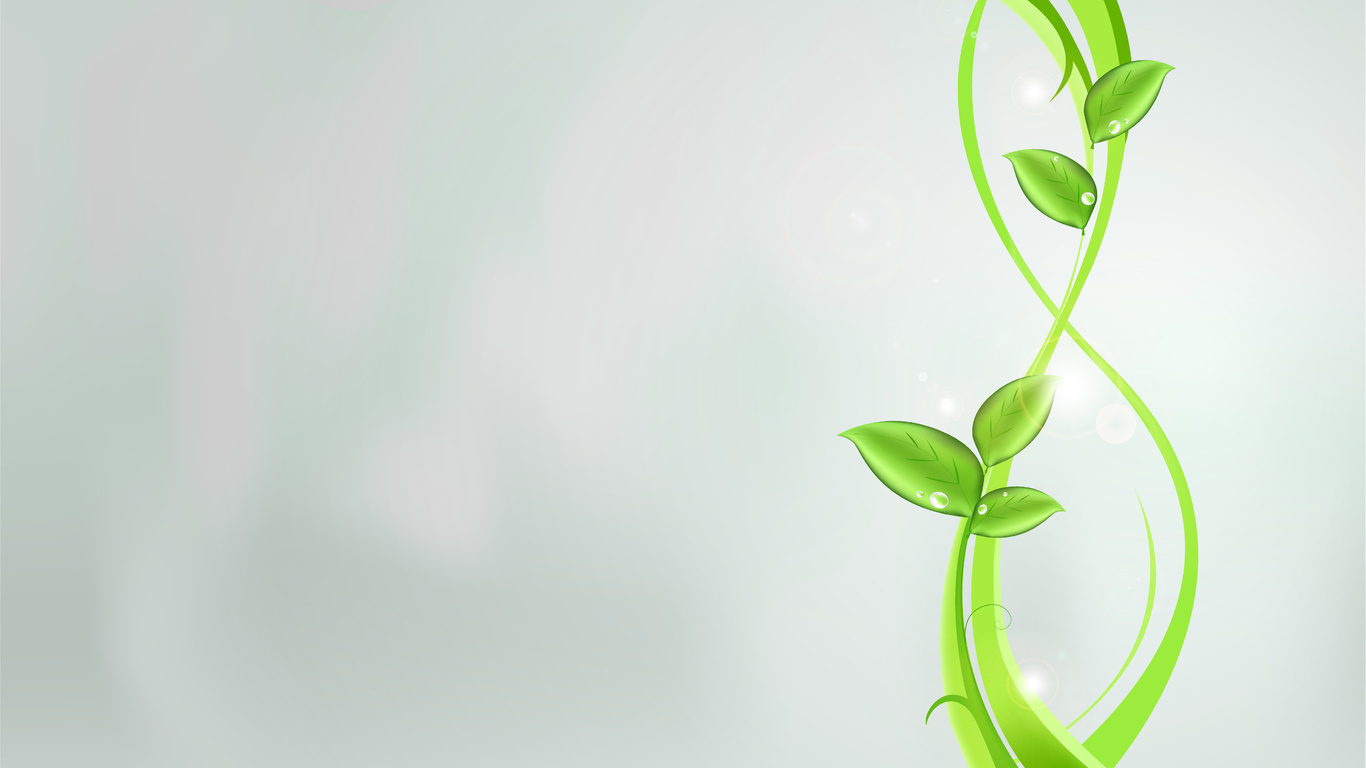 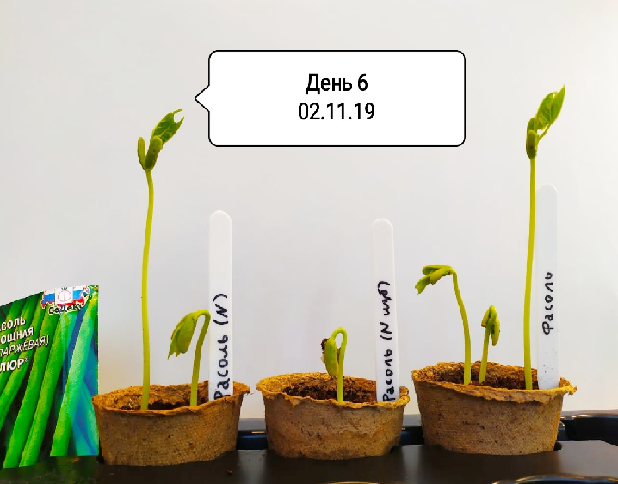 07.11.2019
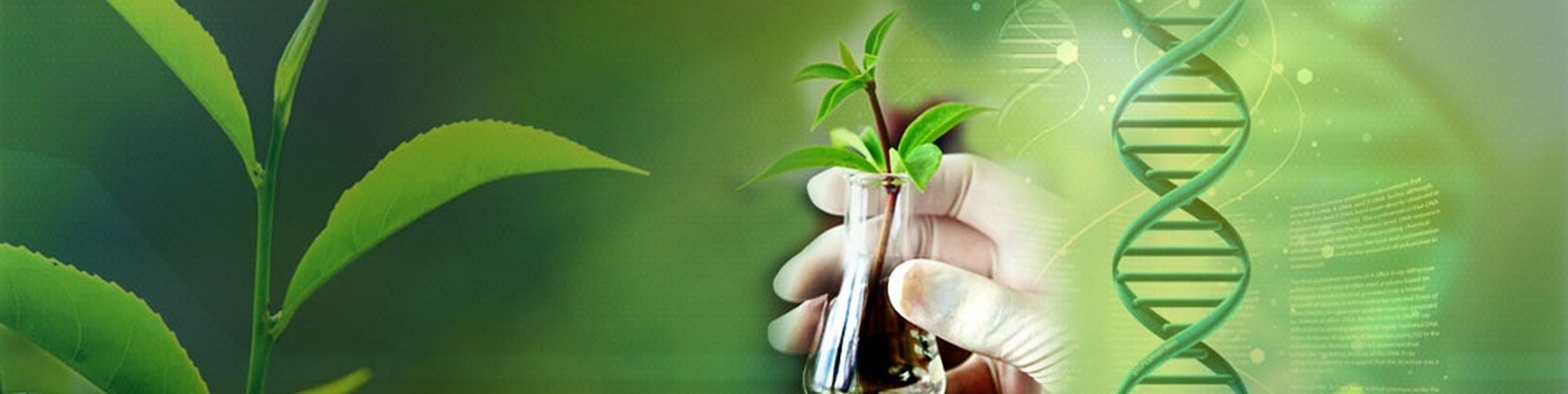 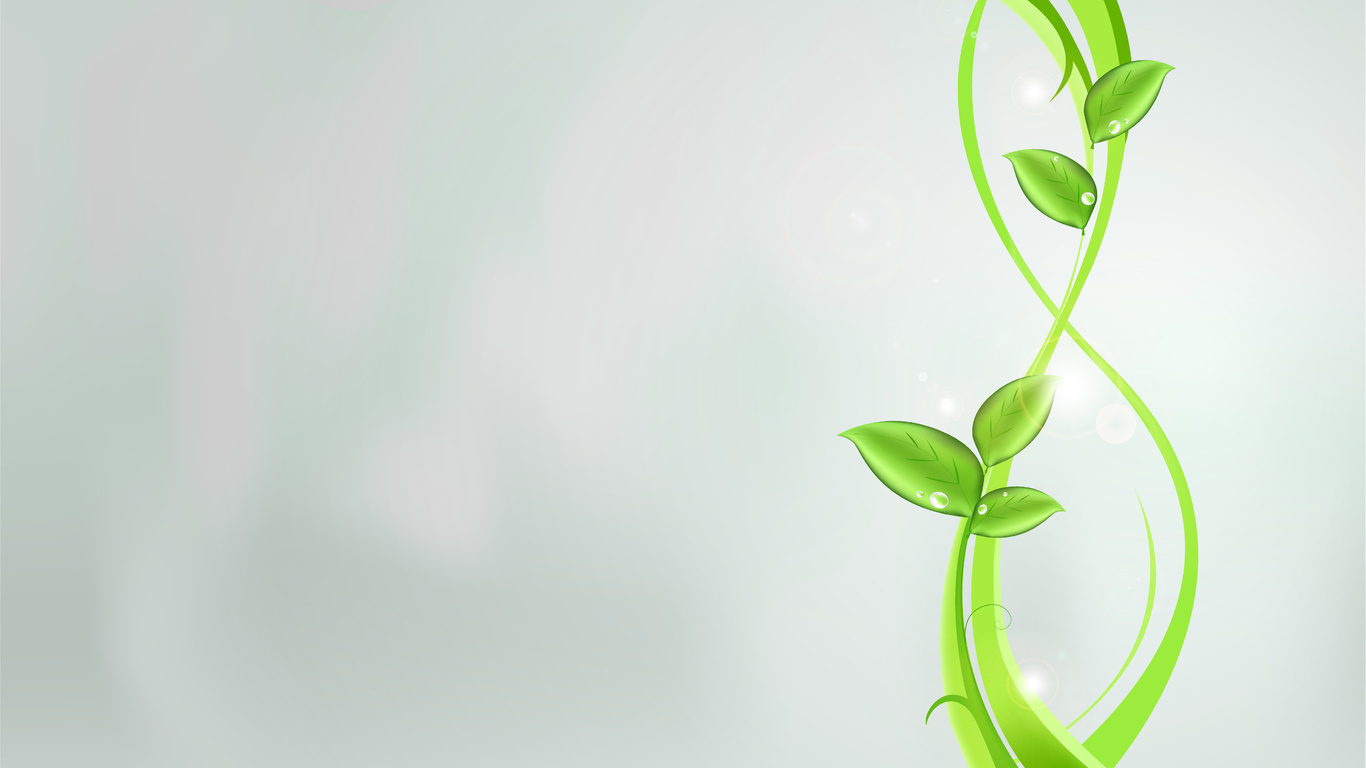 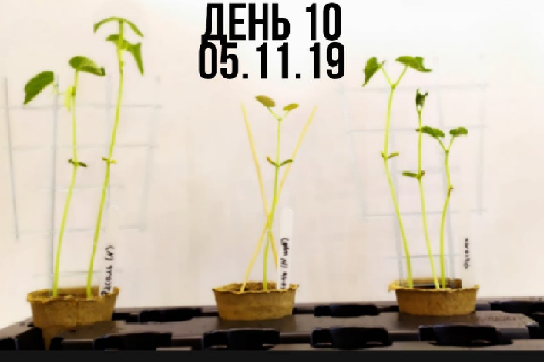 14.11.2019
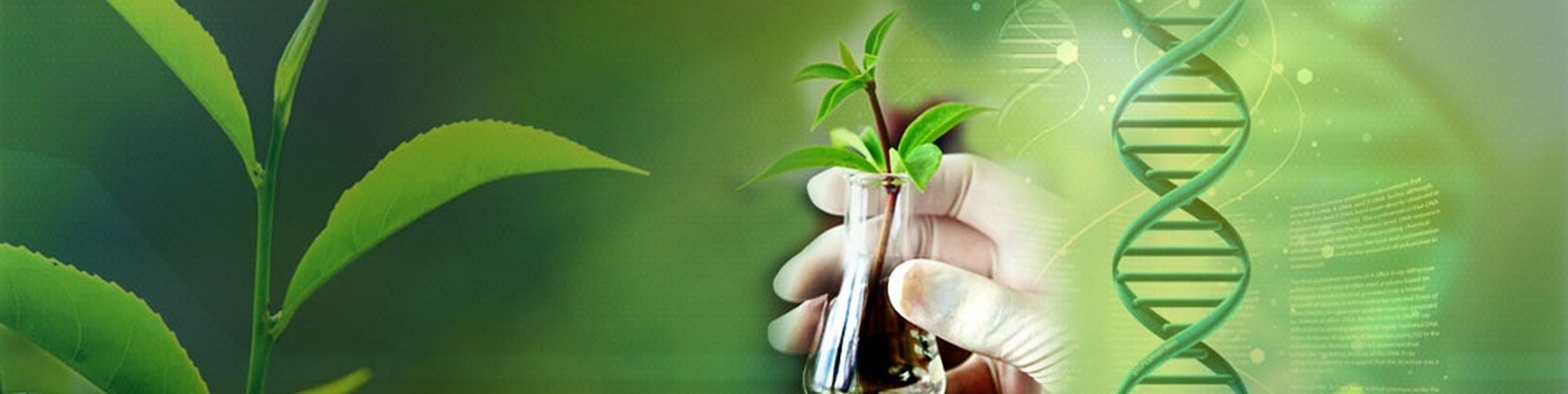 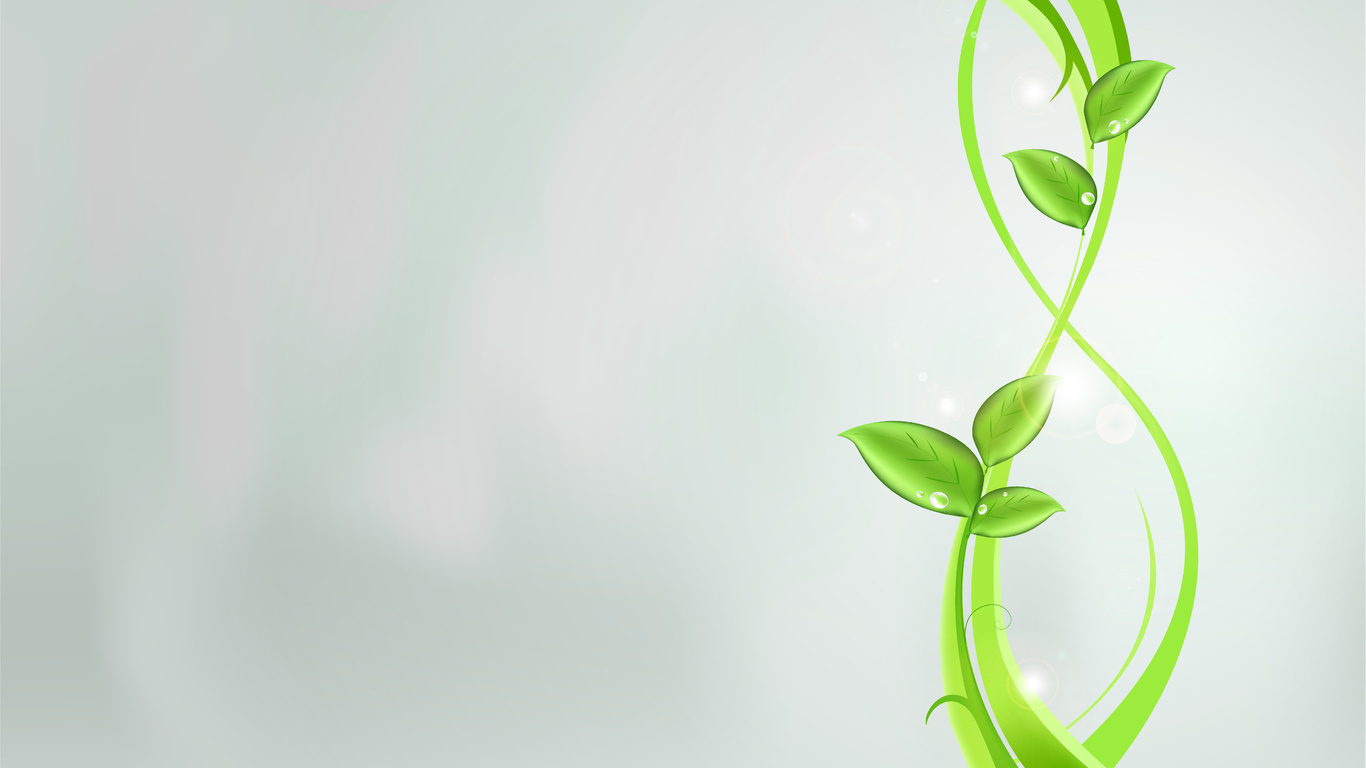 Календарь наблюдений за ростом растений
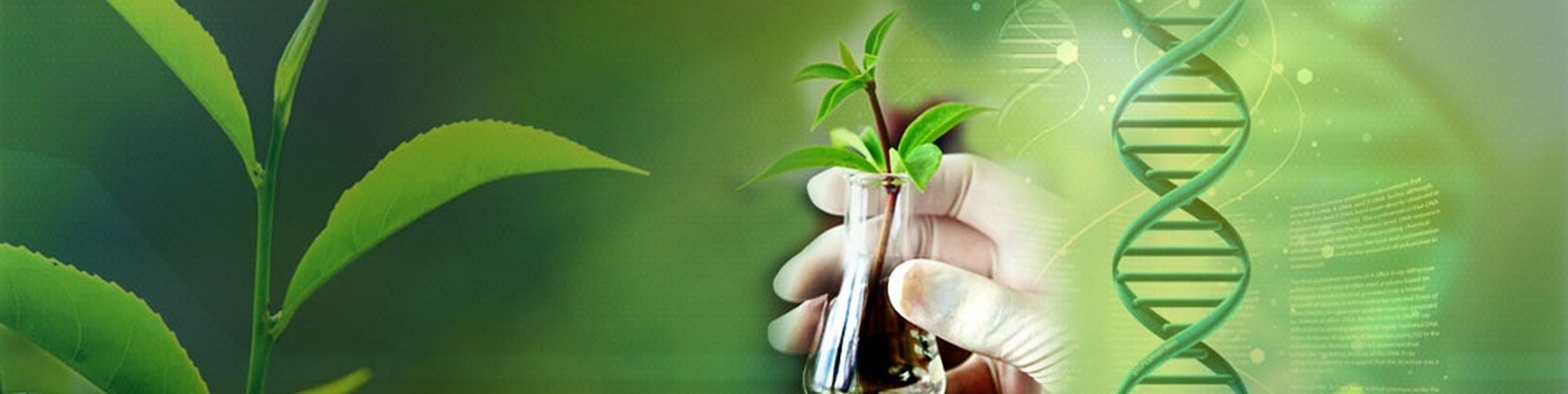 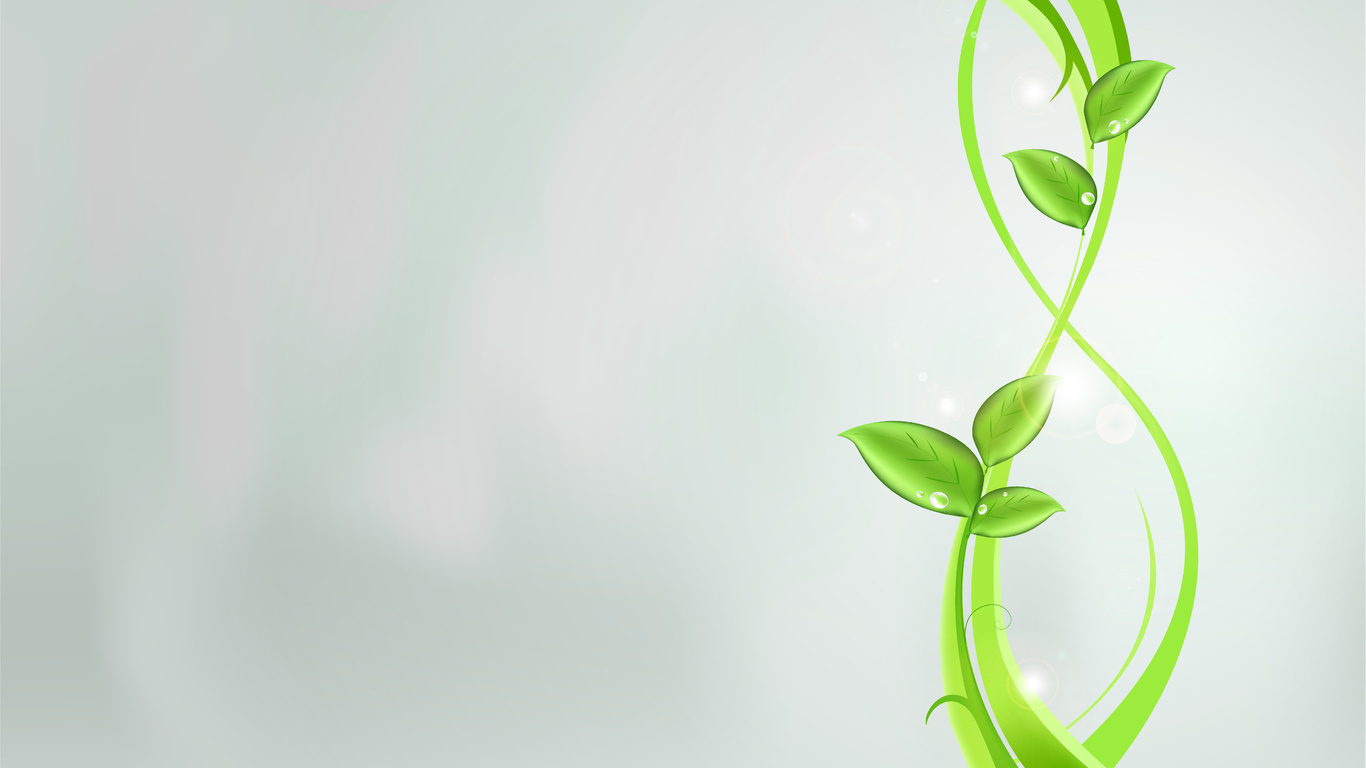 Анкета для социологического опроса «Влияние избытка азотных удобрений на здоровье человека, почву, растения» с результатами, представленными на диаграммах
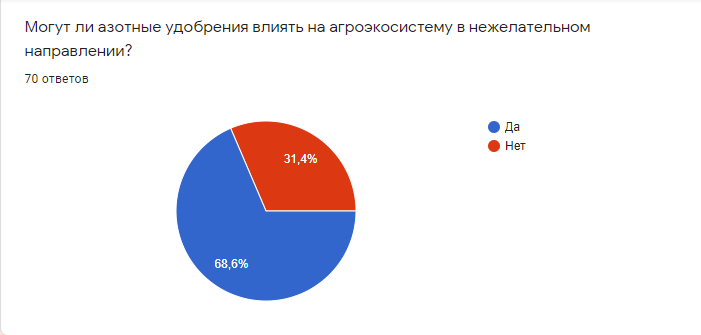 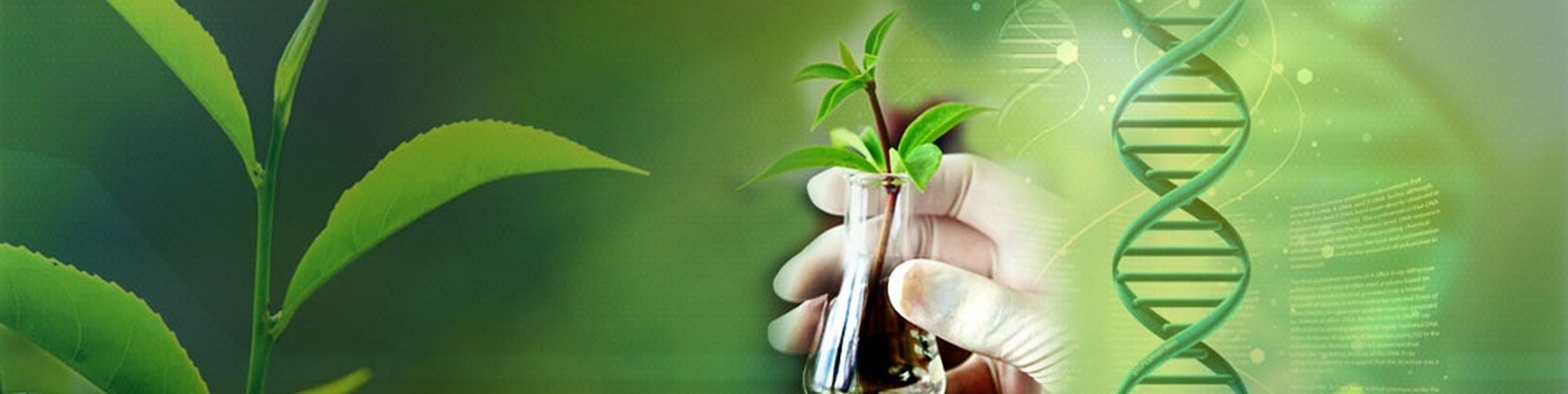 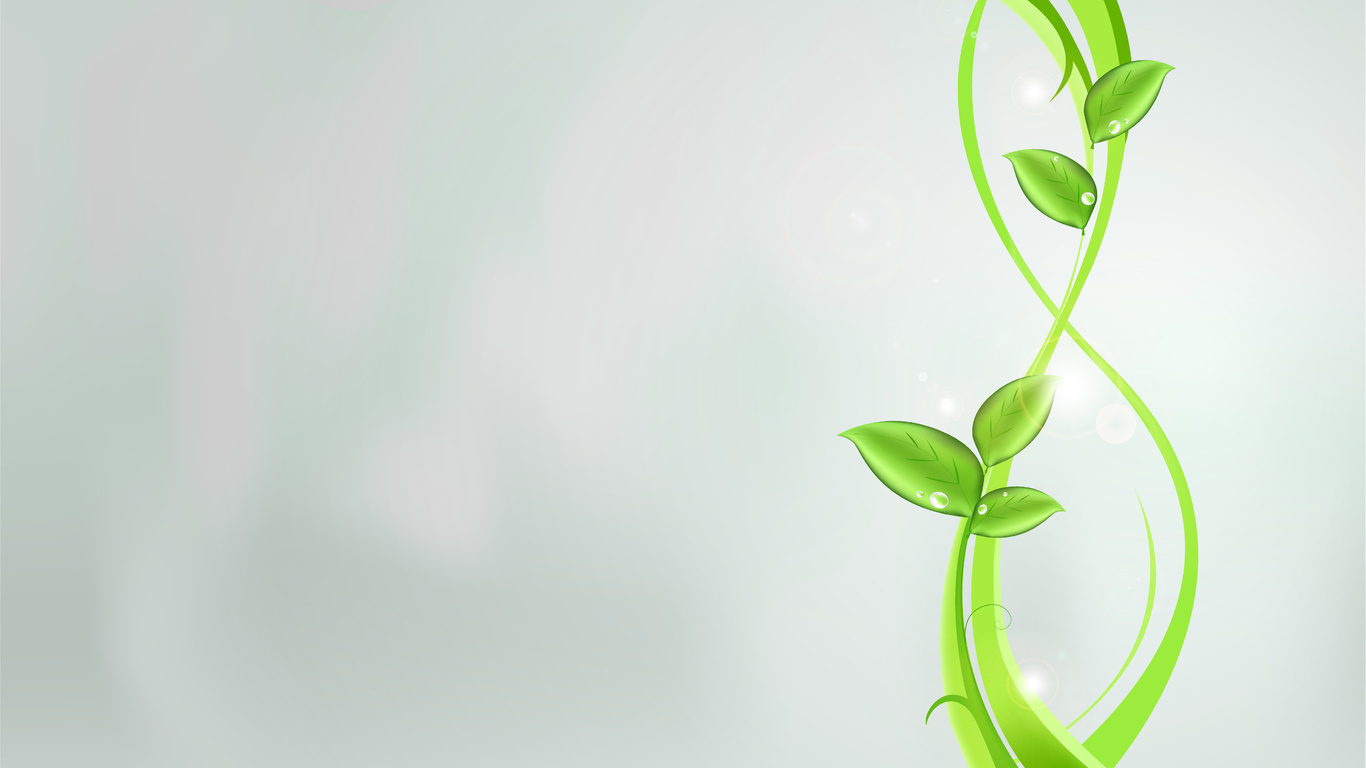 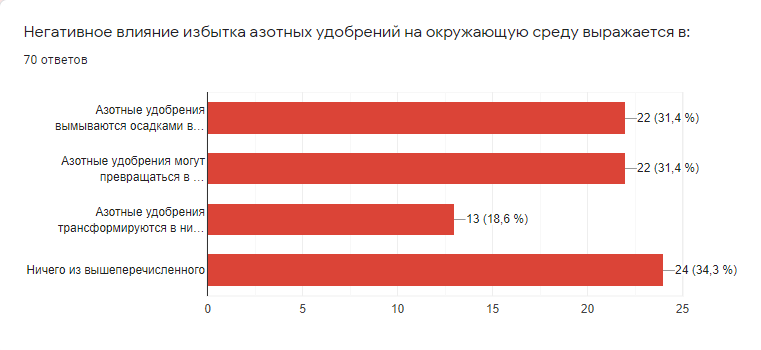 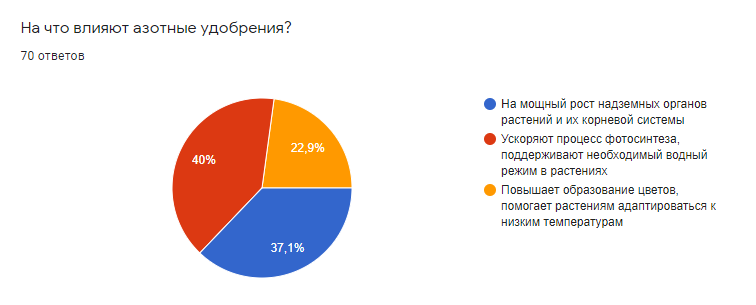 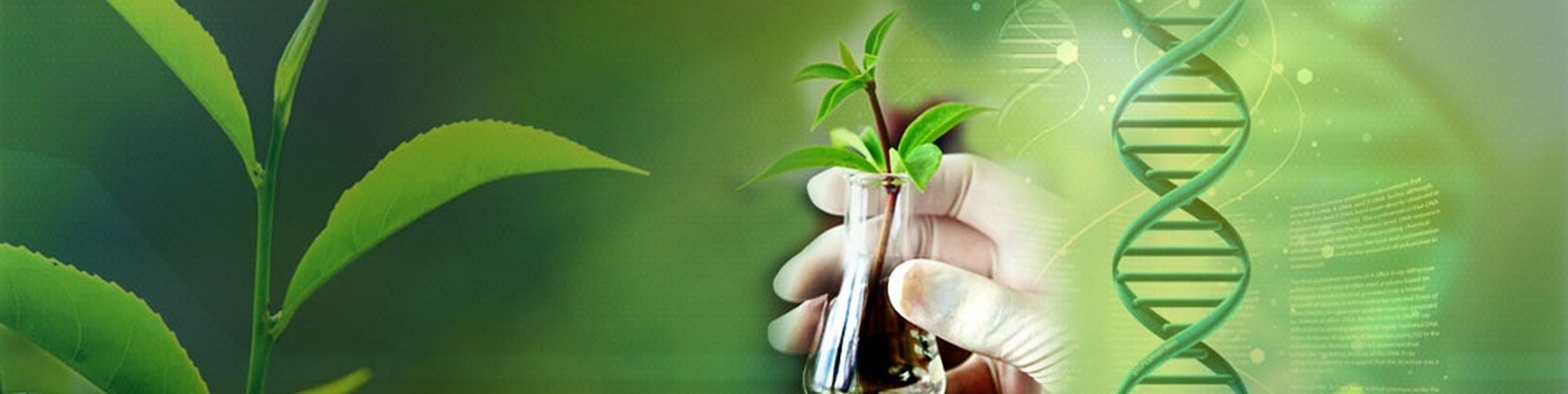 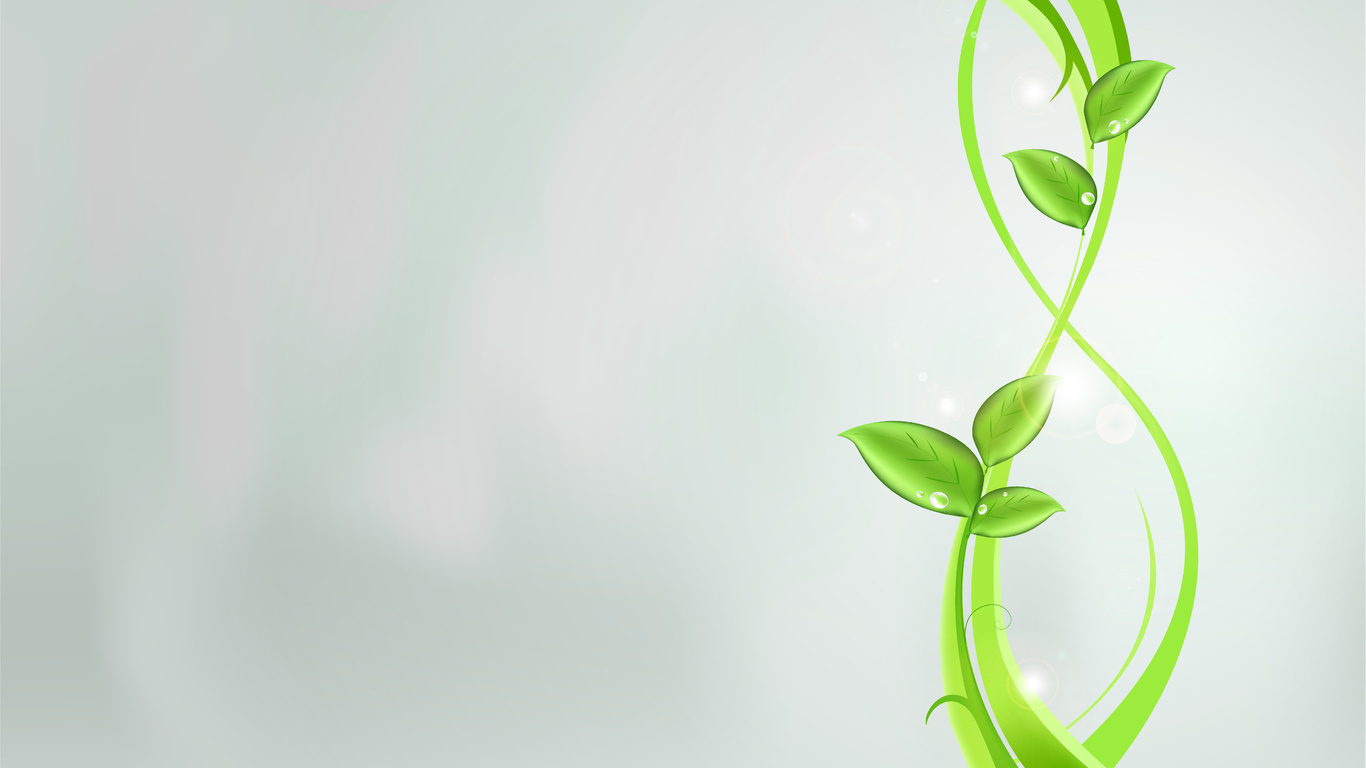 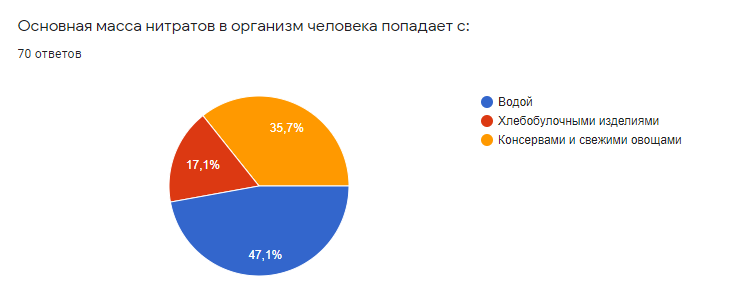 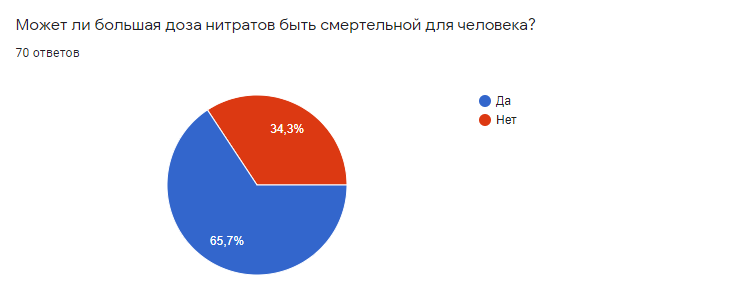 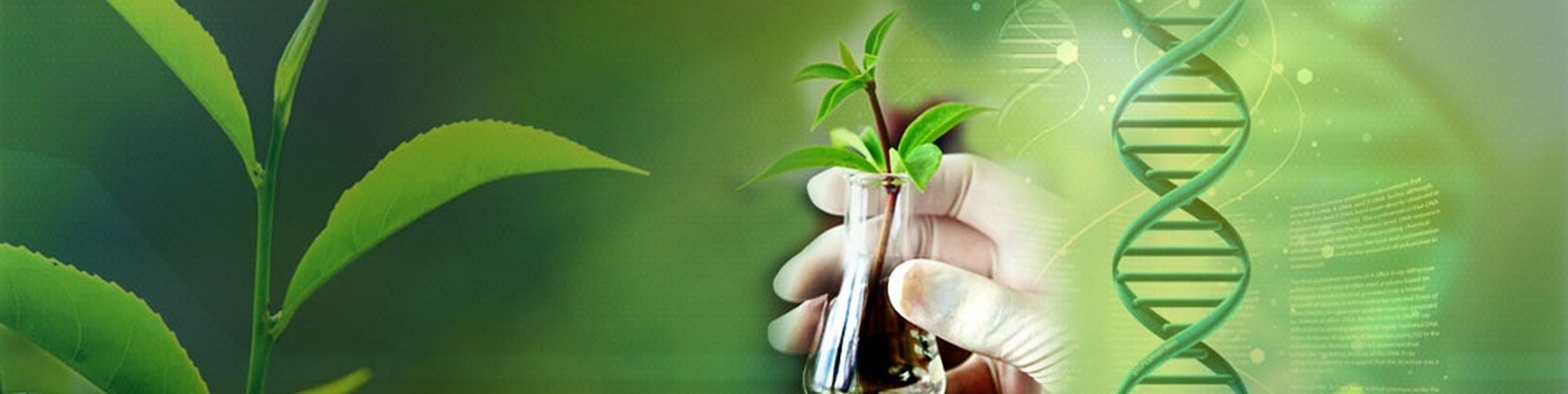 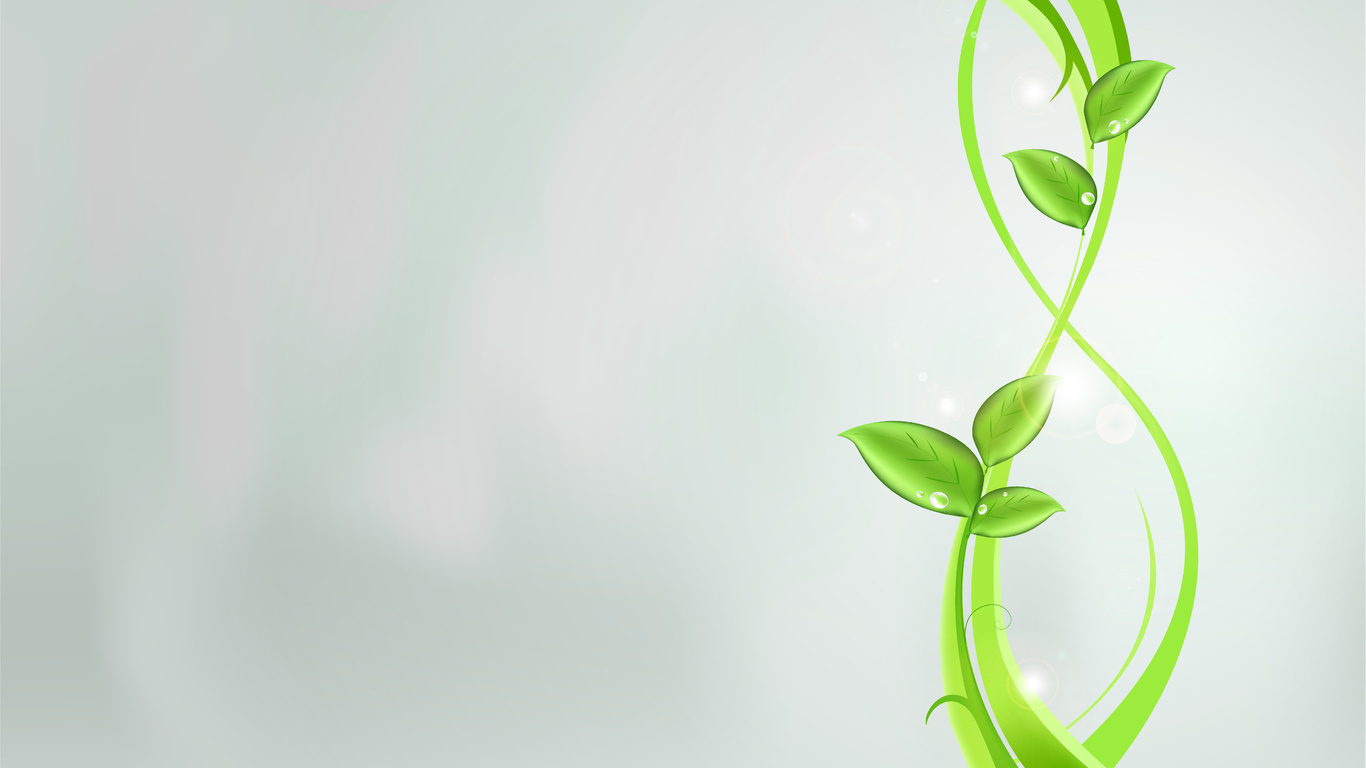 Анализ полученных данных
Исходя из проделанного мной опыта, можно сделать вывод, что растение, в которое вносилось умеренное количество раствора азотосодержащих удобрений, имело крепкие, высокие стебли с развитыми внутренними органоидами (можно судить по цвету). Чистая вода, хотя и не приводит к бурному росту, но способствует жизнедеятельности растений. Что касается избыточного количества удобрений, то оно должно быть строго ограниченным, по причине того, что избыток минеральных веществ накапливается в почве и эти вещества в земле могут разлагаться  и образовывать уже вредные соединения, что негативно сказывается на развитии растений и на здоровье человека. Овощи и фрукты, выращенные на такой почве, будут являться источником наибольшего количества нитратов, которое негативно скажется на здоровье человека, употребившего эти плоды в пищу. Избыточная часть нитратов превращается в соли азотистой кислоты – нитриты. Они лишают красные кровяные тельца возможности питать кислородом клетки нашего организма. В результате нарушается обмен веществ, страдает ЦНС – центральная нервная система, снижается противодействие организма болезням.
В своей работе я подтвердила гипотезу о том, что удобрения оказывают на растения положительное влияние, а на организм человека отрицательное.
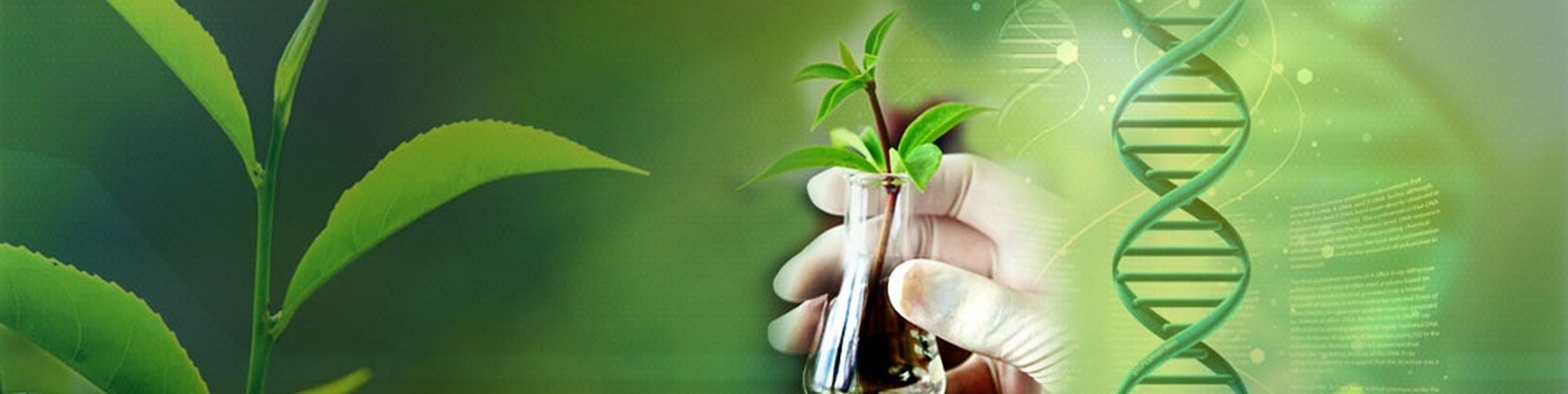 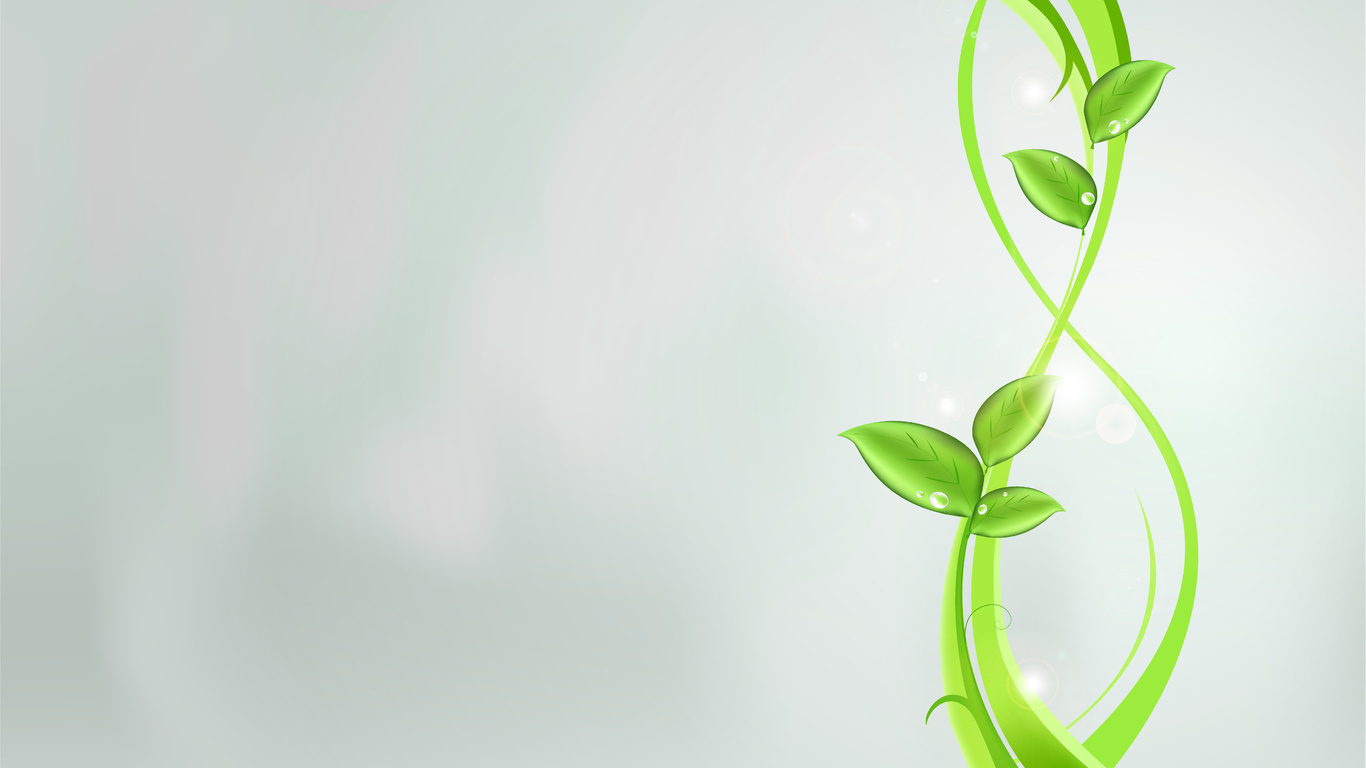 Список литературы
Богатырев Ю.Н. В помощь потребителю. — Новосибирск: Новосибирское книжное издательство, 1991, с. 13—19, 26
Вадим Махов. Счастливый клевер человечества: Всеобщая история открытий, технологий, конкуренции и богатства. Глава 9 Техническая революция. Как электричество, автомобиль, нефть и азот создали наше благосостояние. История азотных удобрений. История создания азотных удобрений — М.: Альпина Паблишер, 2016
Соколов О.А. Нитраты под строгий контроль // Наука и жизнь, 1987, № 3.
Шустов С.Б., Шустова Л.В. Химические основы экологии. — М.: Просвещение, 1995, с. 39; 169
Агрохимия и агропочвоведение - Эффективность азотных удобрений. Экологические     аспекты применения азотных удобрений. [Электронный  ресурс] — Режим  доступа –URL:https://spargalki.ru/selskoe-hozyastvo/161-agrochimiya-i-gropochvovedeniye.html?start=59 (дата обращения 09.01.2020)
Классификация азотных удобрений: свойства, особенности, применение — [Электронный ресурс]— Режим доступа —https://goodgrunt.ru/nazvaniya/klassifikaciya-azotnyx-udobrenij-svojstva-osobennosti-primenenie.html (дата обращения 25.12.2019)
Минеральные удобрения: польза и вред. [Электронный  ресурс] — Режим  доступа –               URL: https://soz.bio/mineralnye-udobreniya-polza-i-vred/ (дата обращения 10.01.2020)
Нитраты  —  под  контроль — [Электронный  ресурс] — Режим  доступа — URL:  http://ib.komisc.ru/add/old/t/ru/ir/vt/99-22/06.html  (дата  обращения  27.10.2019)
Экология почв. Часть 3. Загрязнение почв. Учебное пособие для студентов ДО и ОЗО почвенного геолого - географического факультетов. [Электронный  ресурс] — Режим  доступа –URL: http://window.edu.ru/catalog/pdf2txt/030/20030/3243?p_page=5
Энциклопедия Кругосвет. Универсально научно-популярная энциклопедия. Азот и жизнь — [Электронный  ресурс] — Режим  доступа — URL: https://www.krugosvet.ru/enc/nauka_i_tehnika/himiya/AZOTNIE_UDOBRENIYA.html?page=0,0 (дата обращения 03.11.2019)